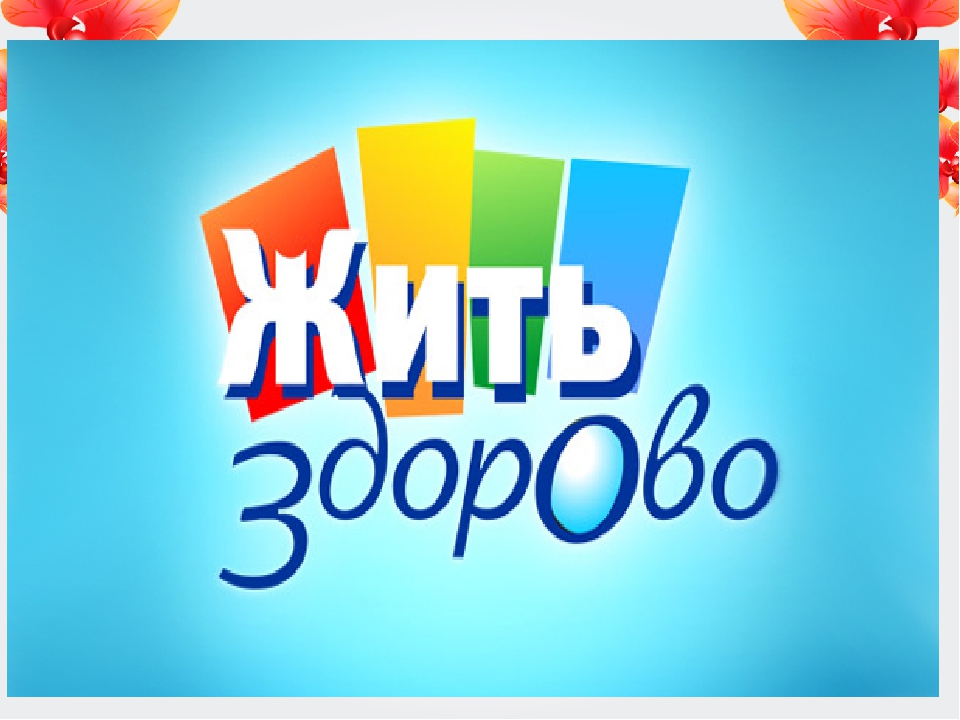 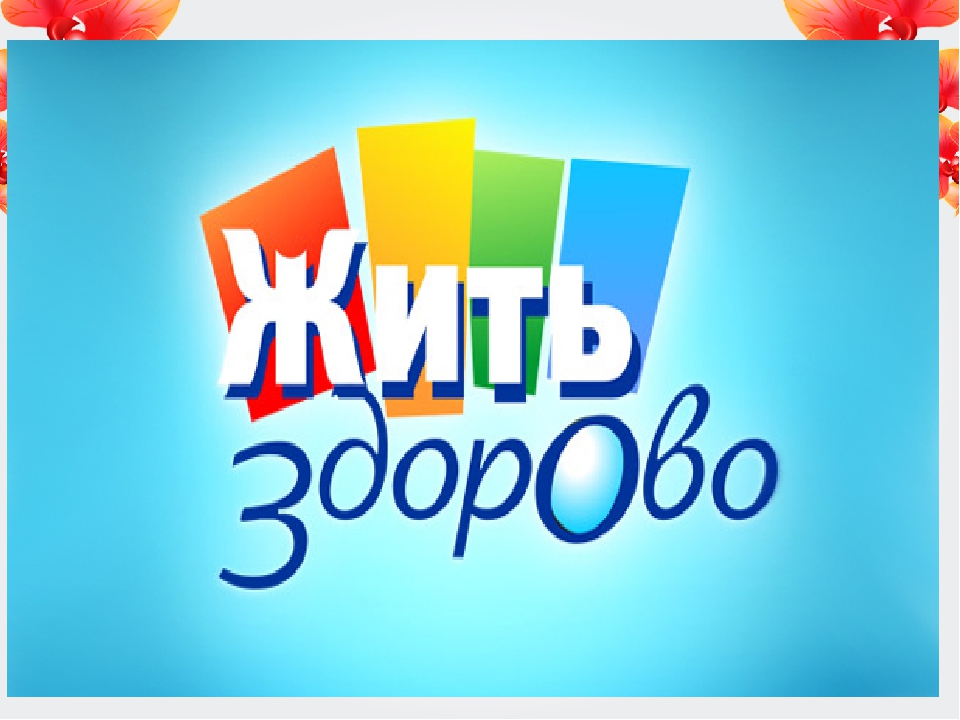 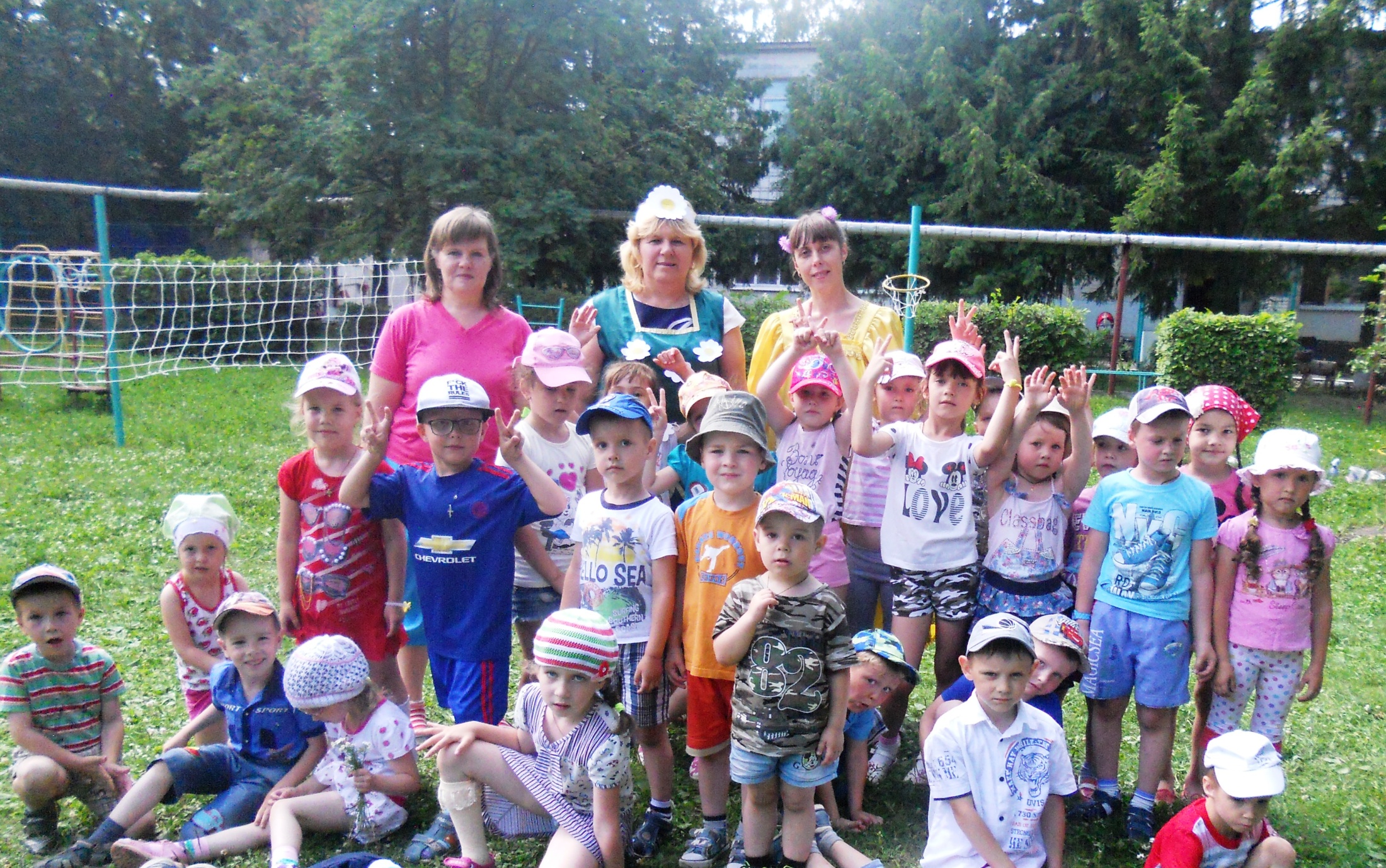 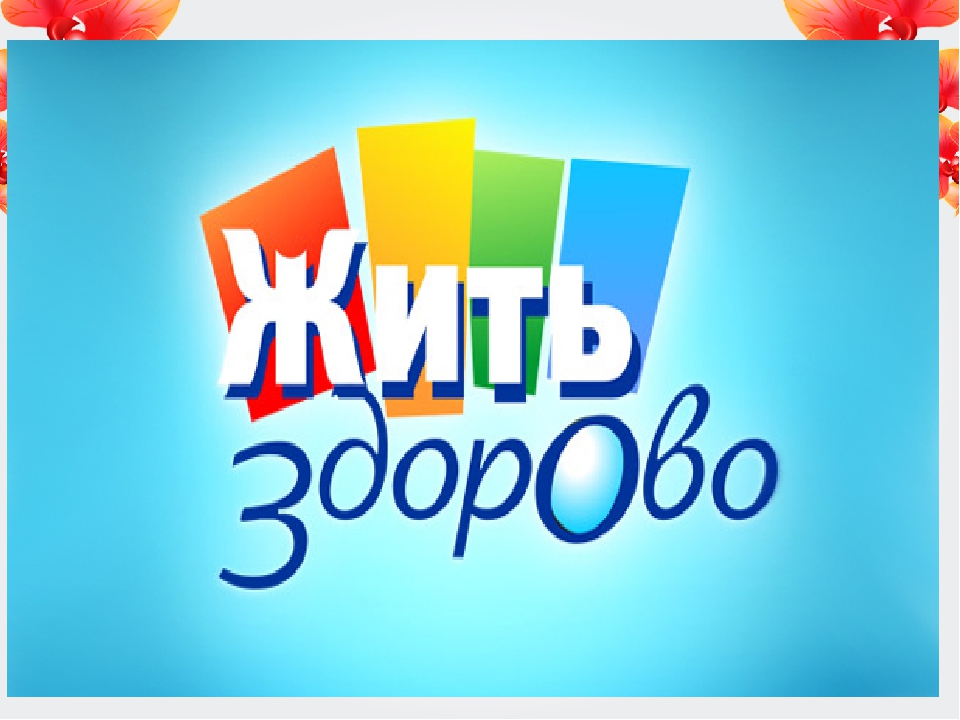 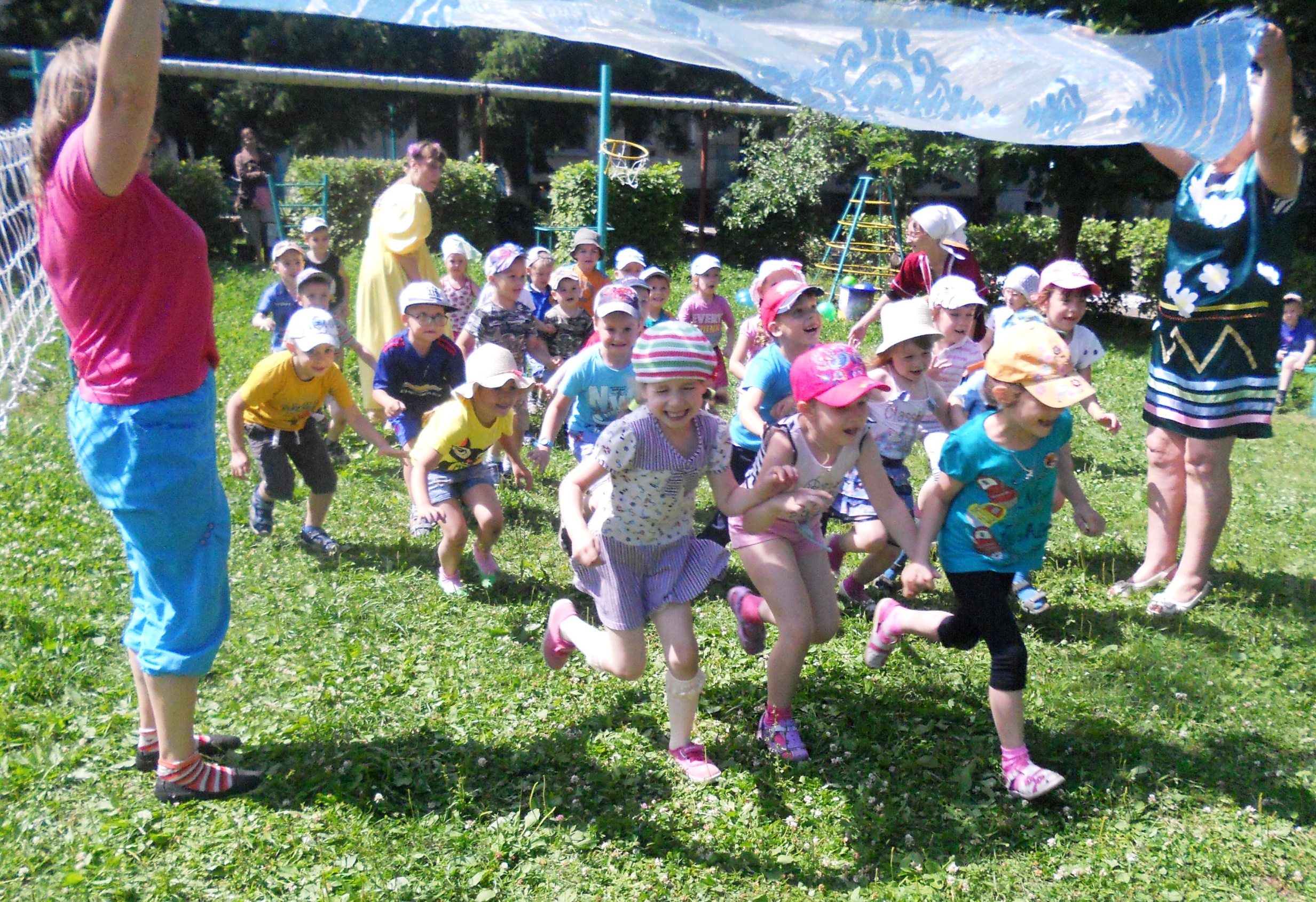 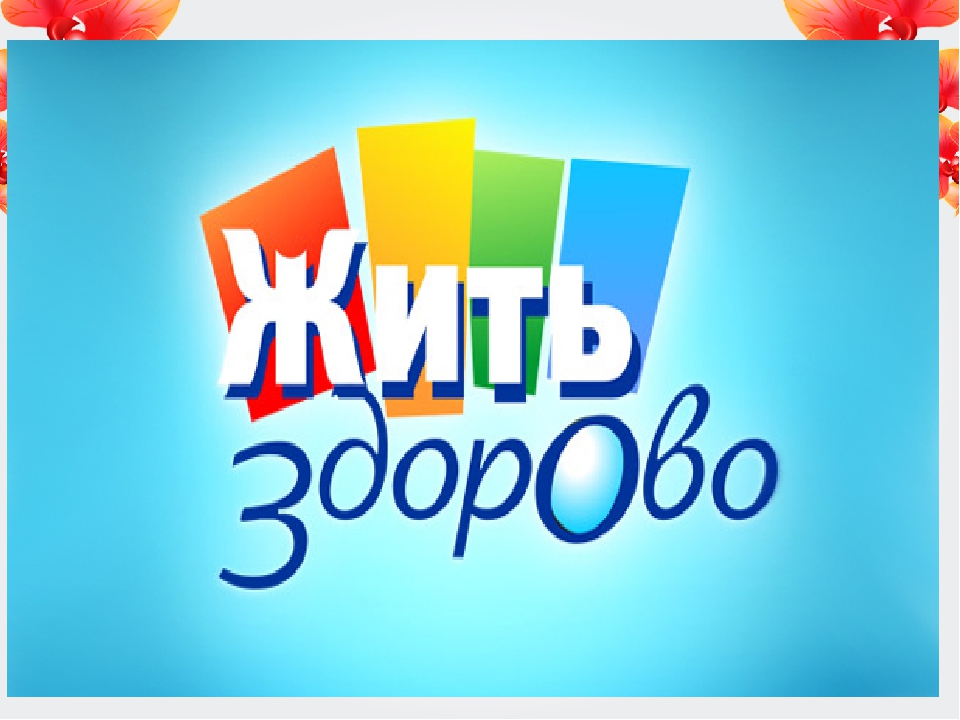 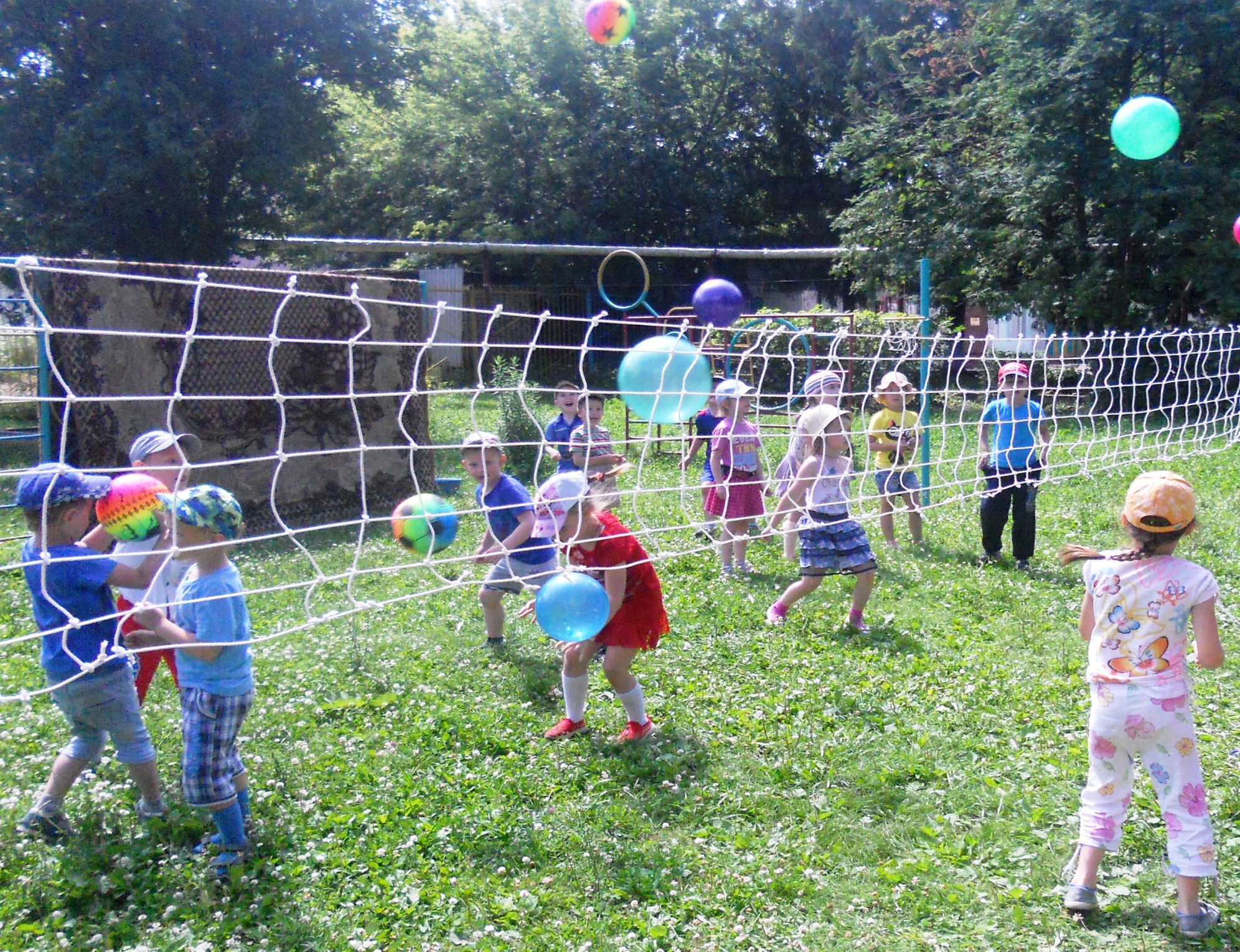 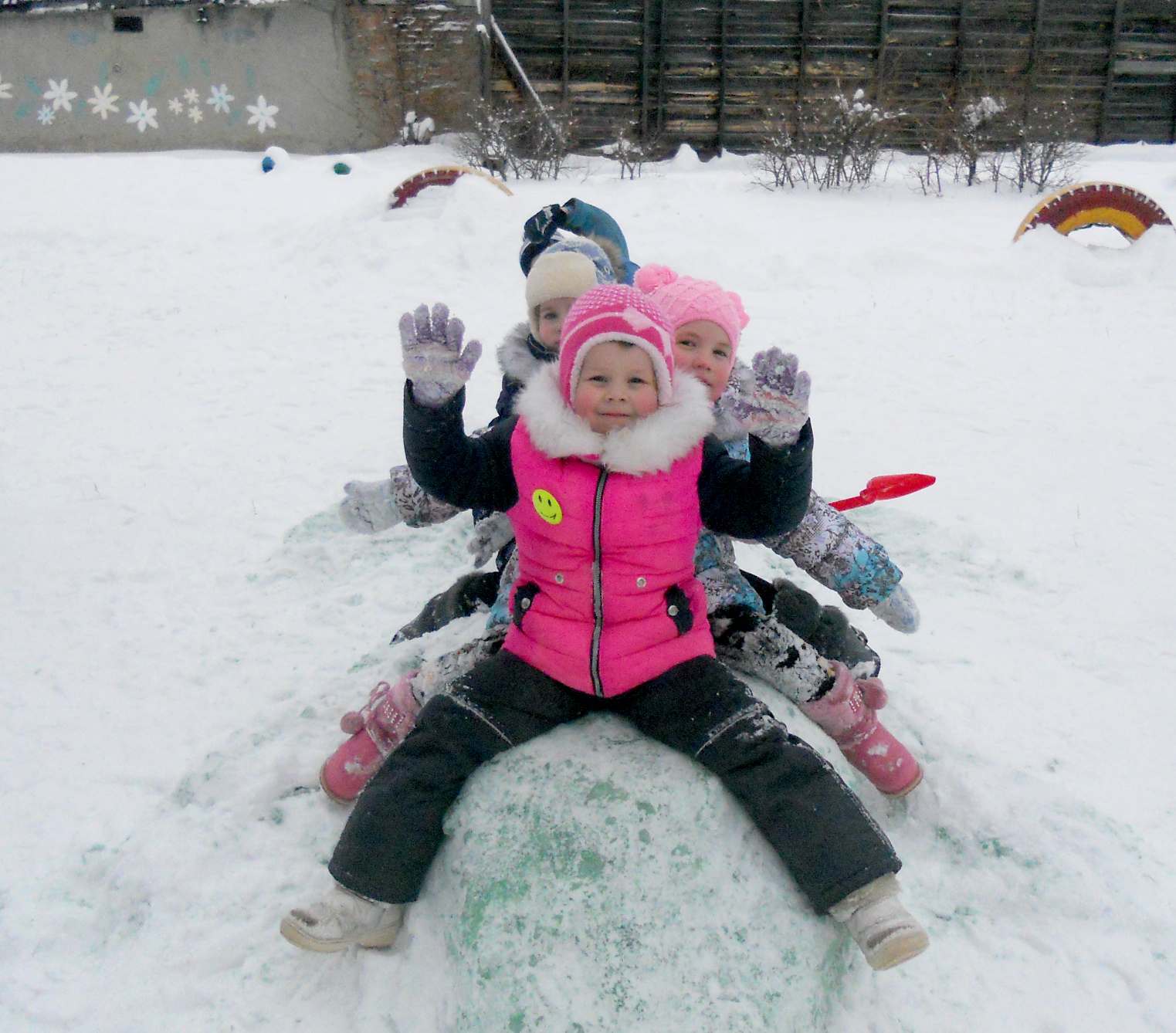 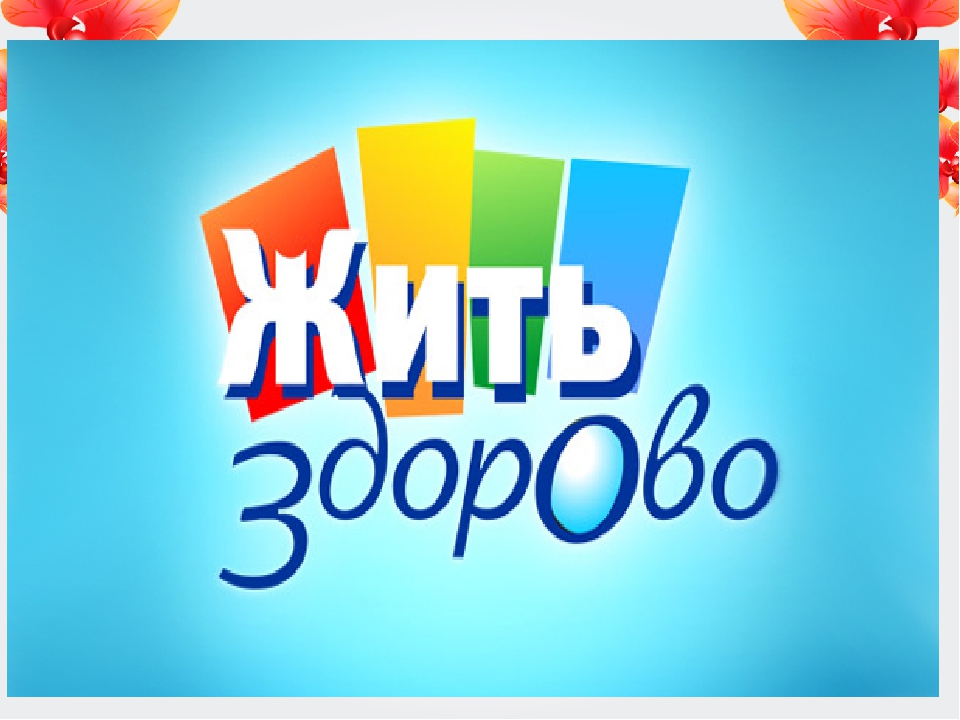 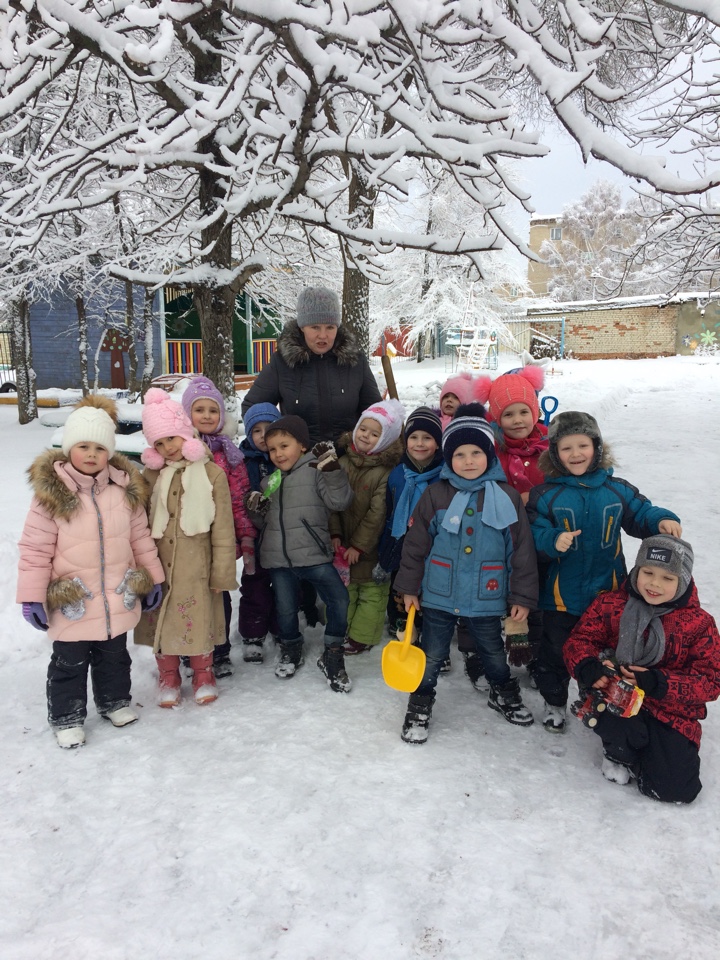 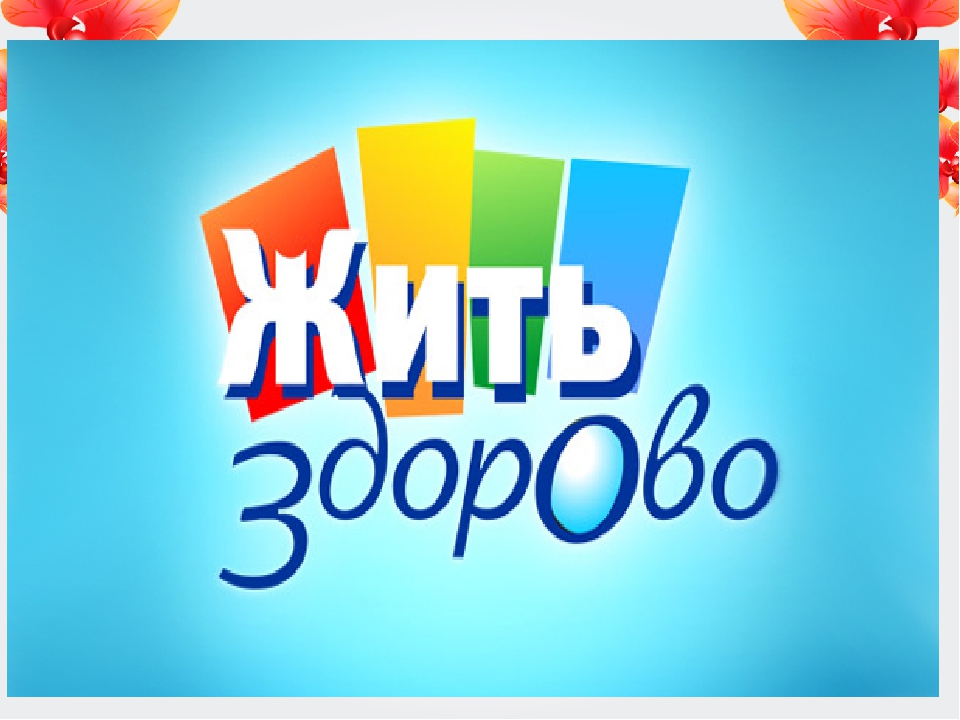 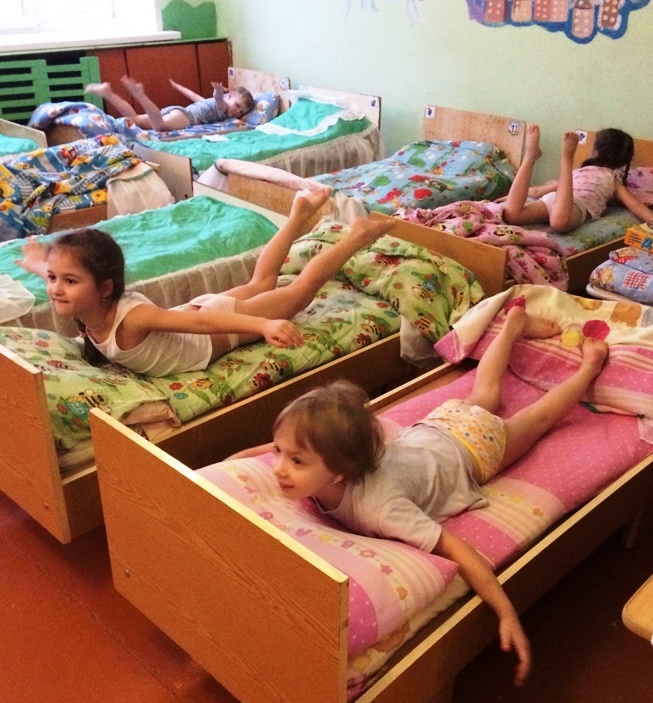 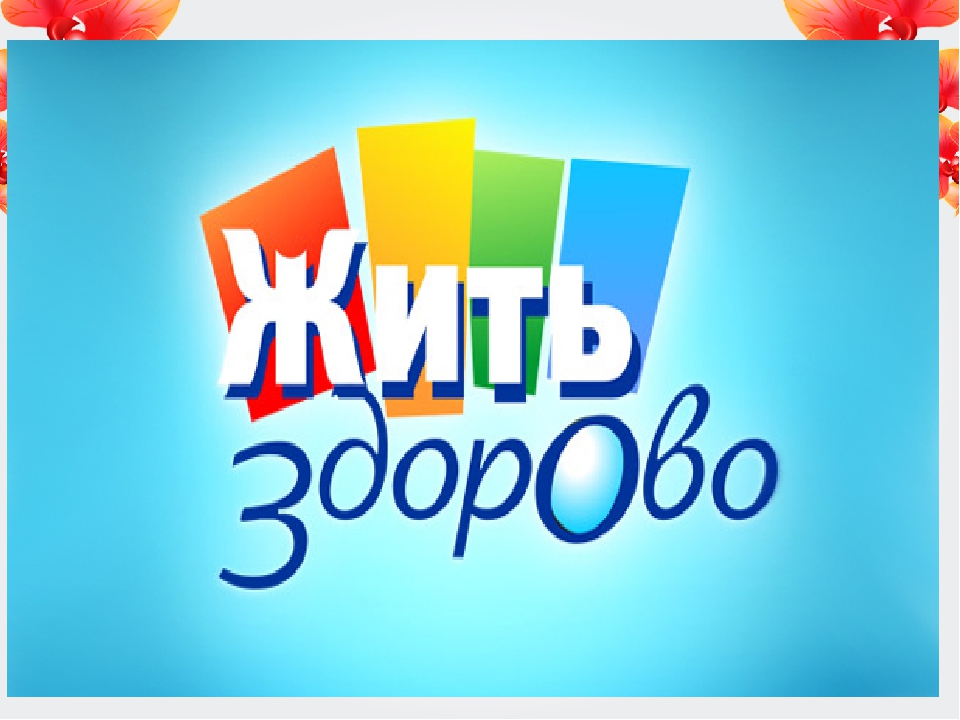 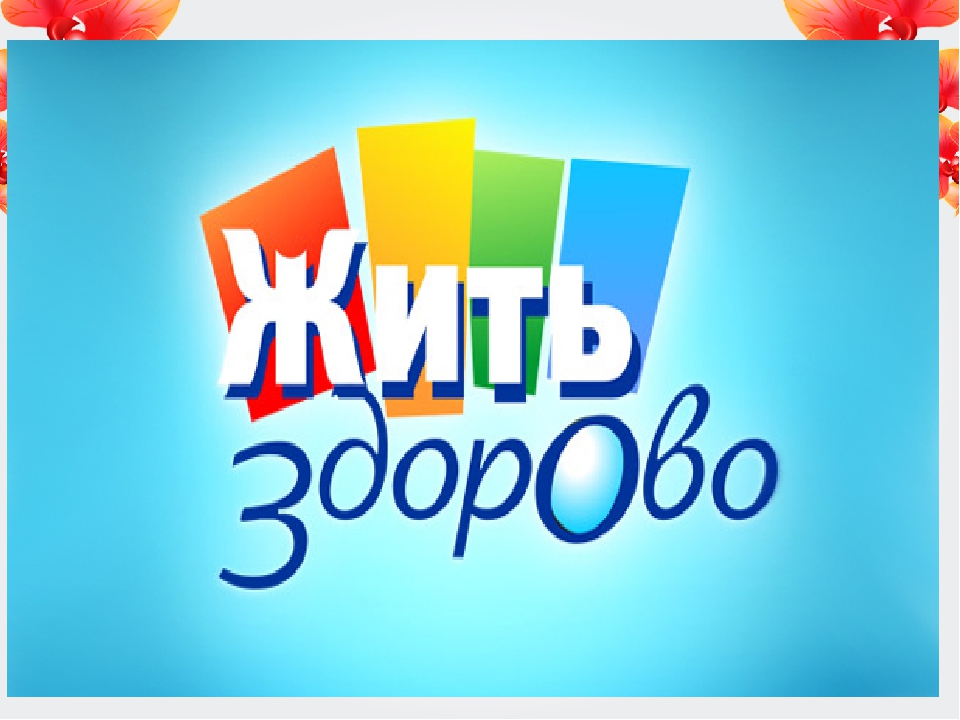 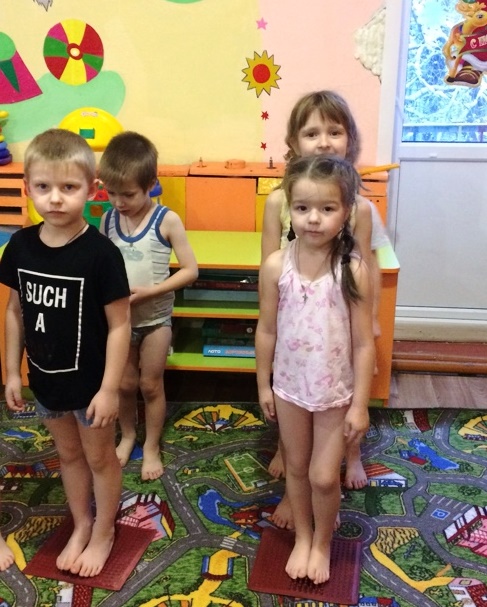 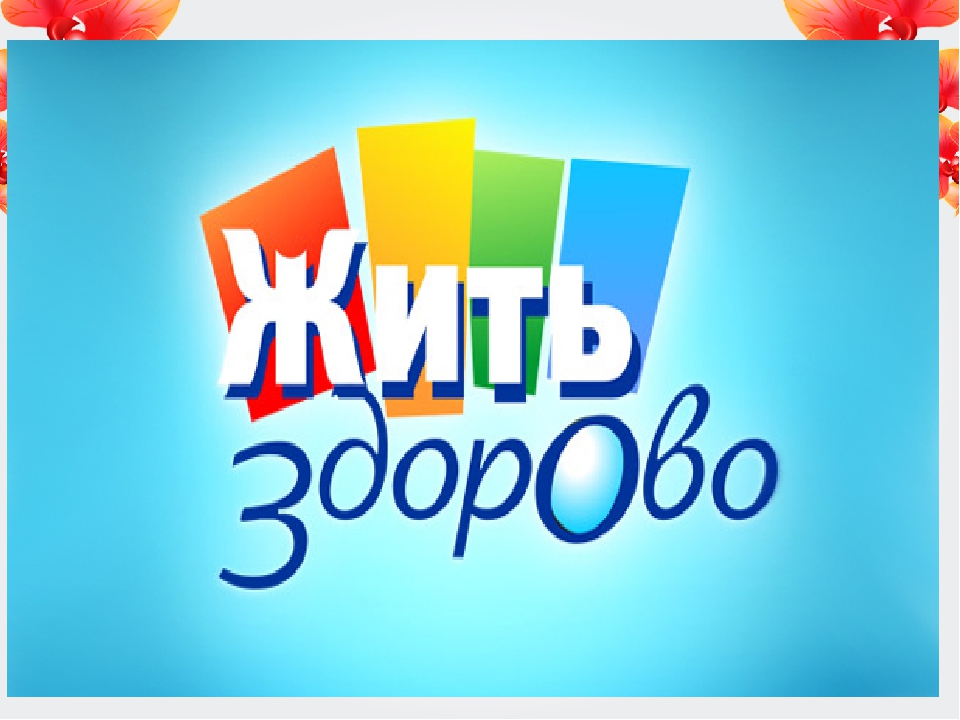 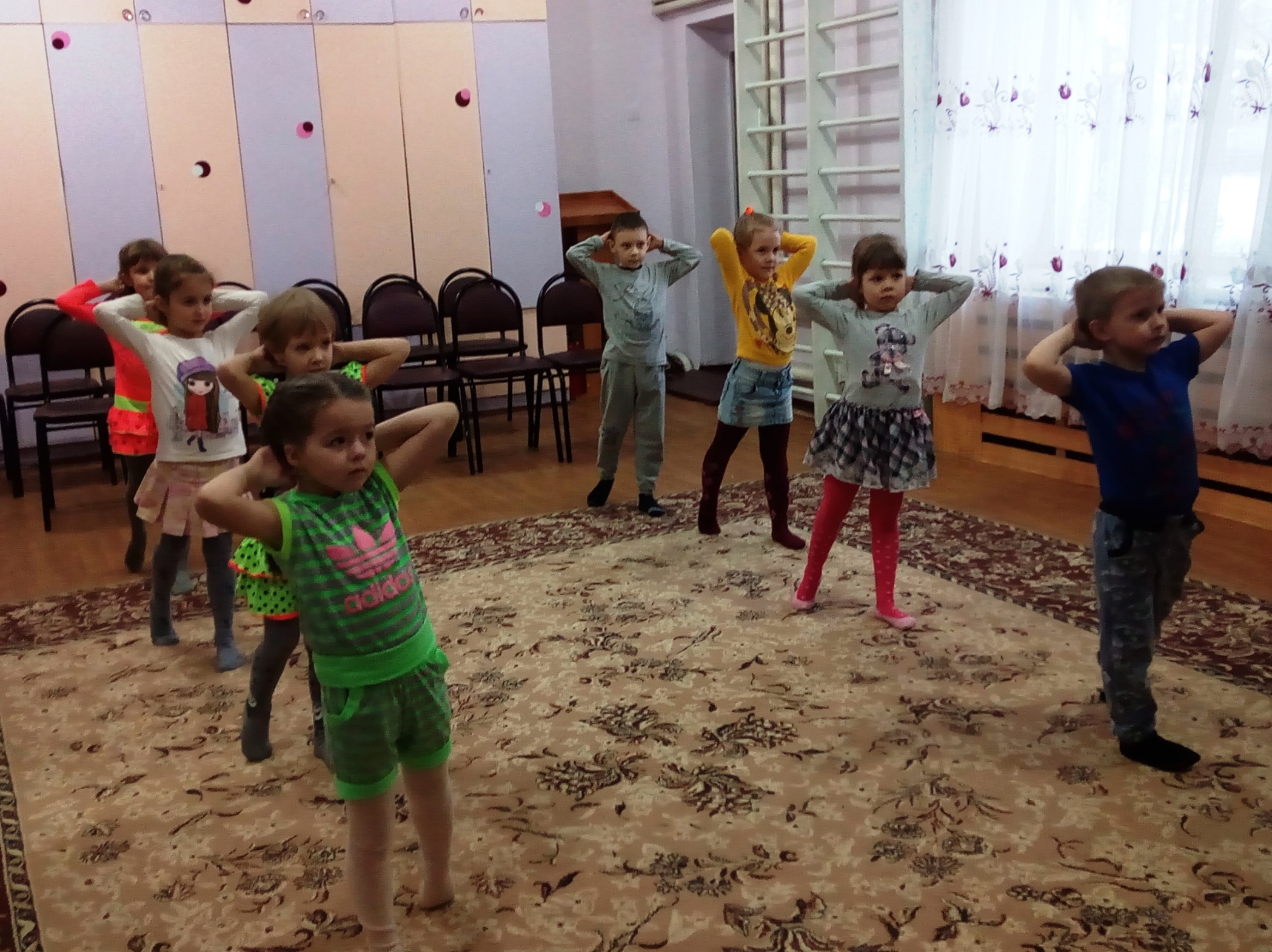 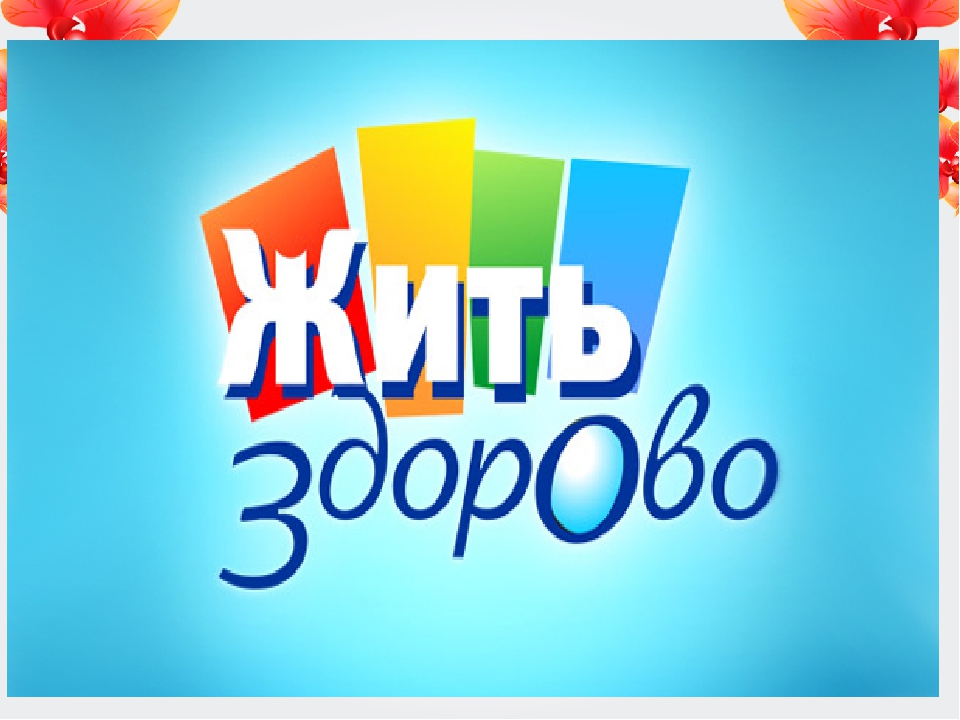 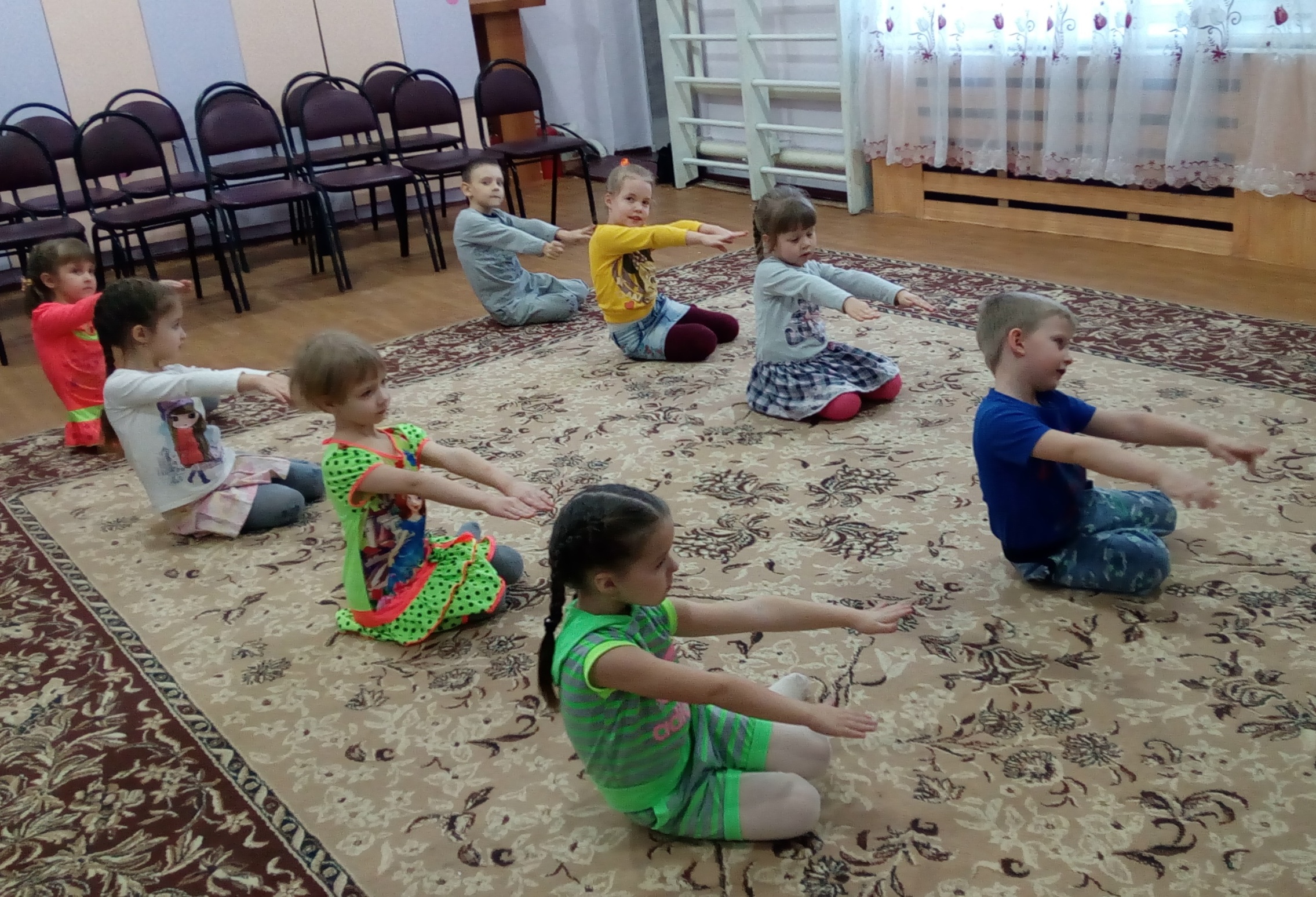 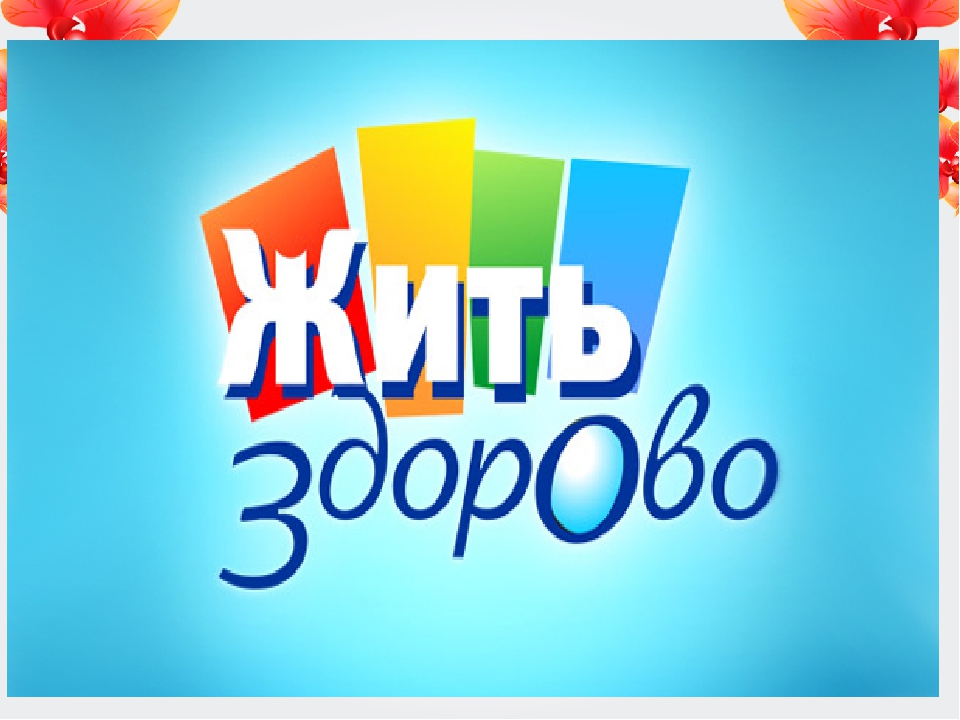 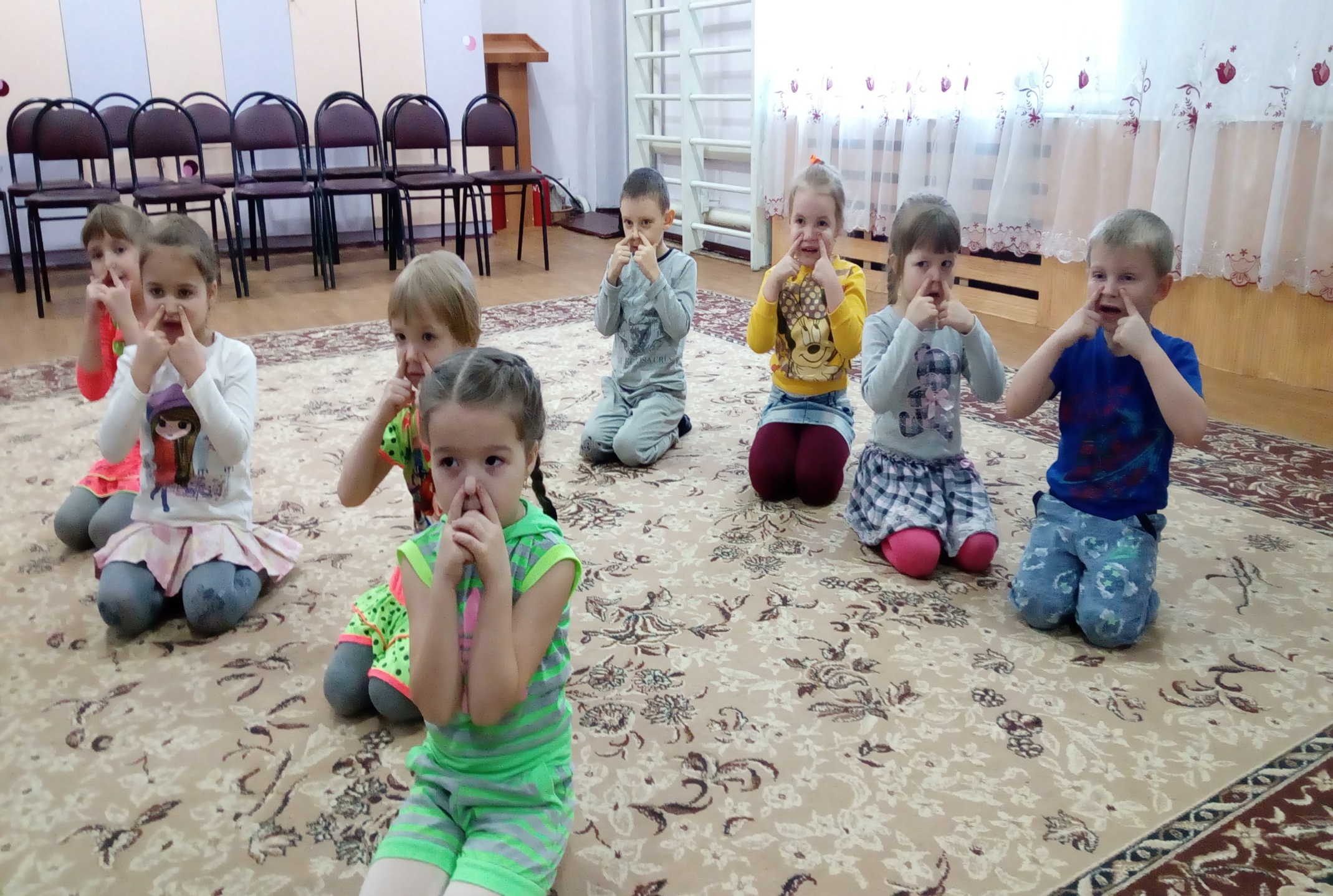 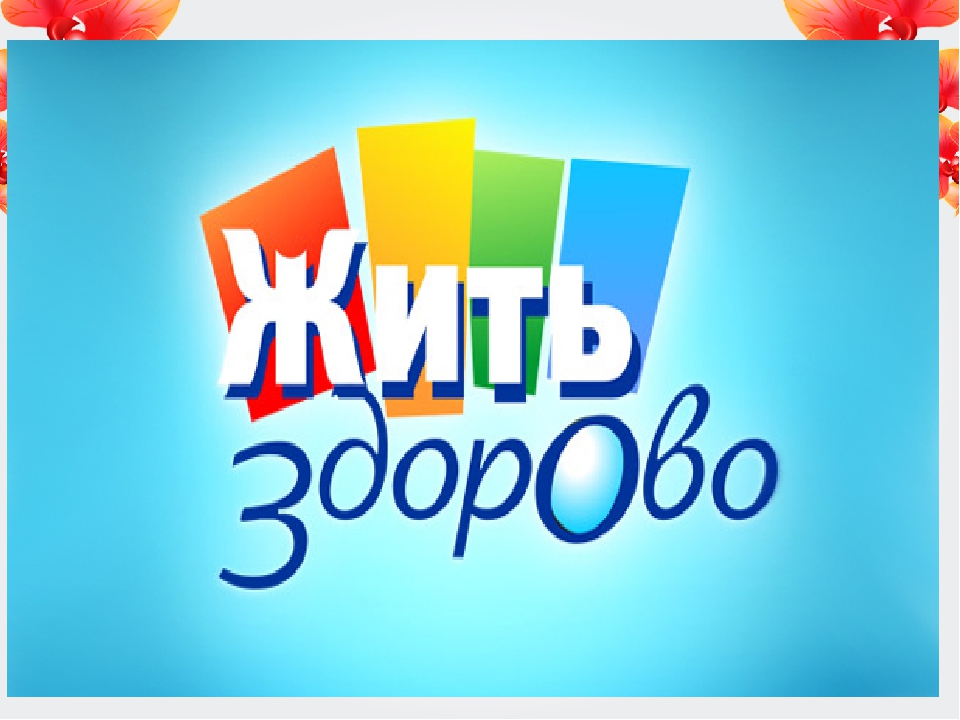 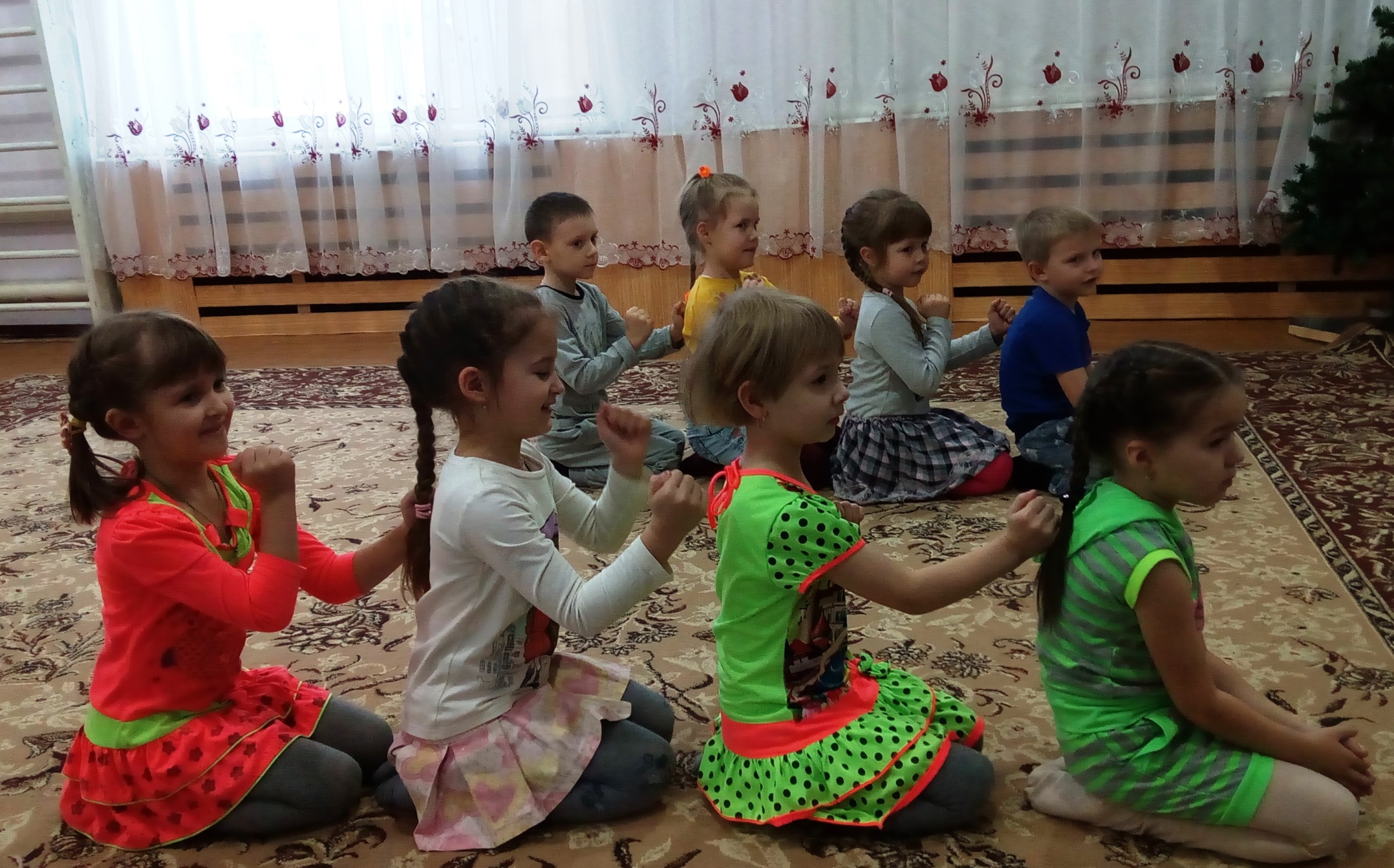 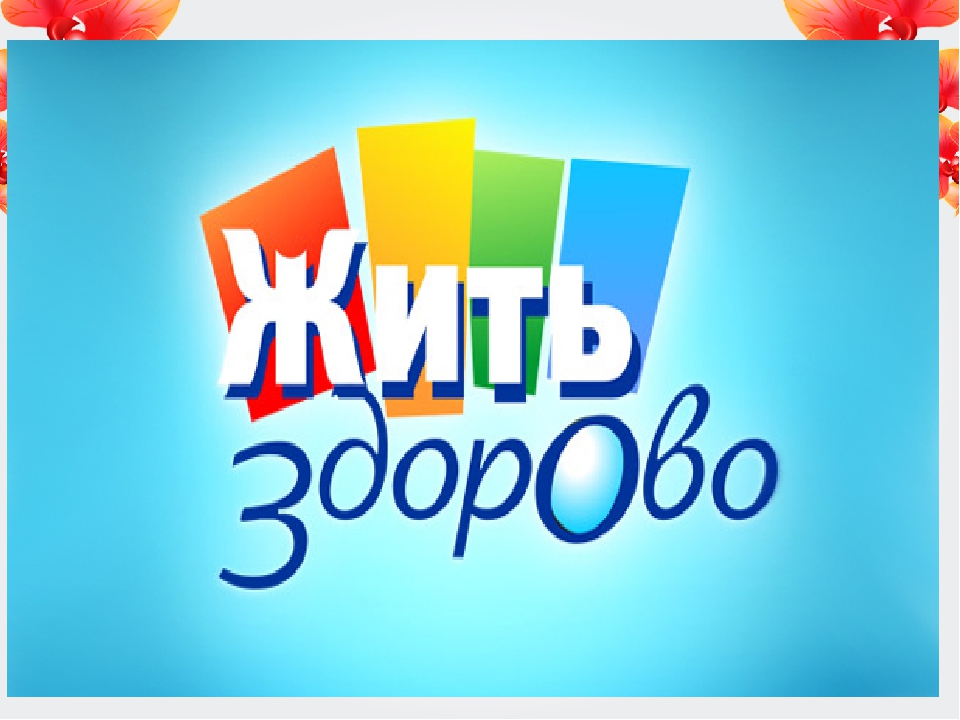 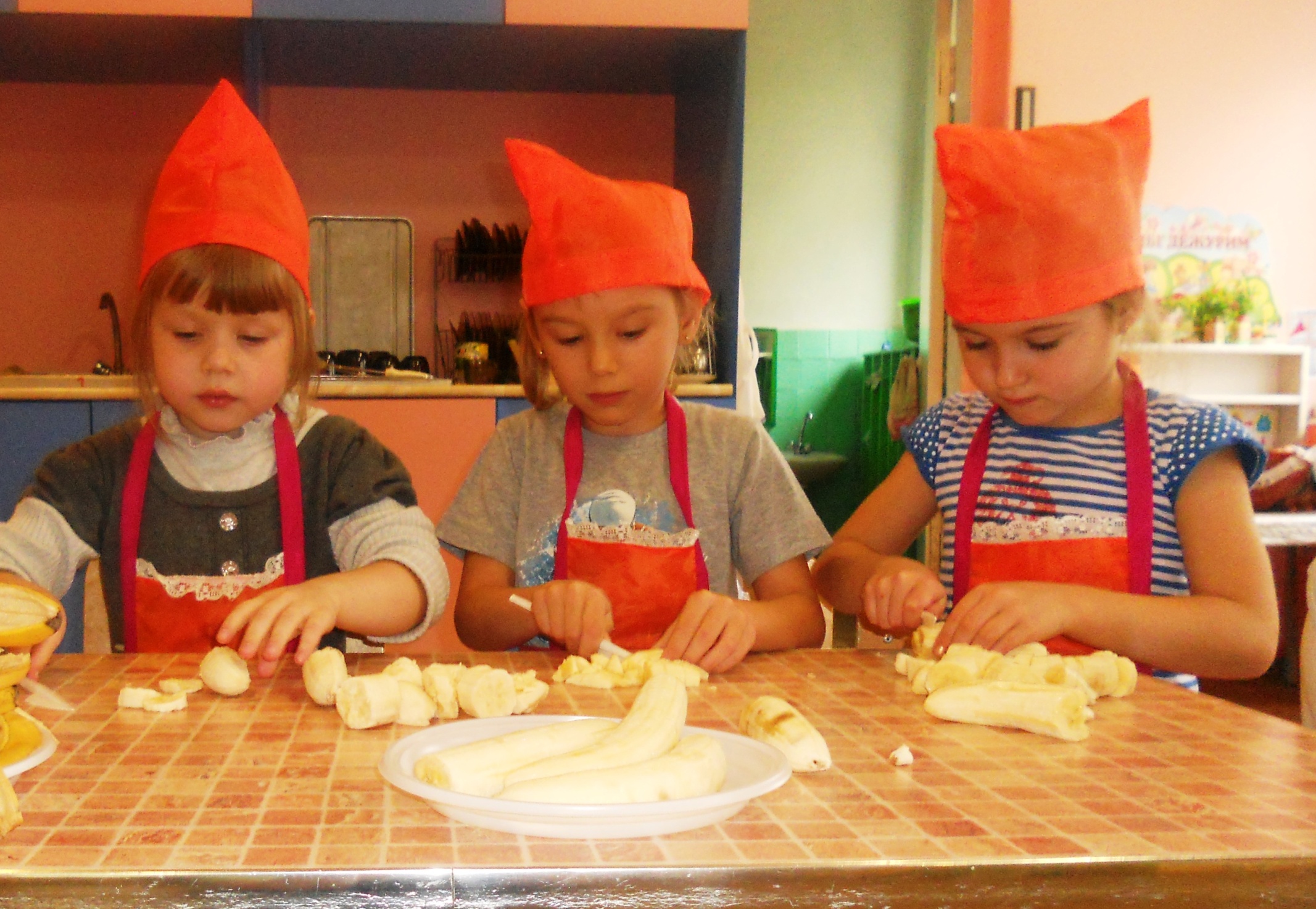 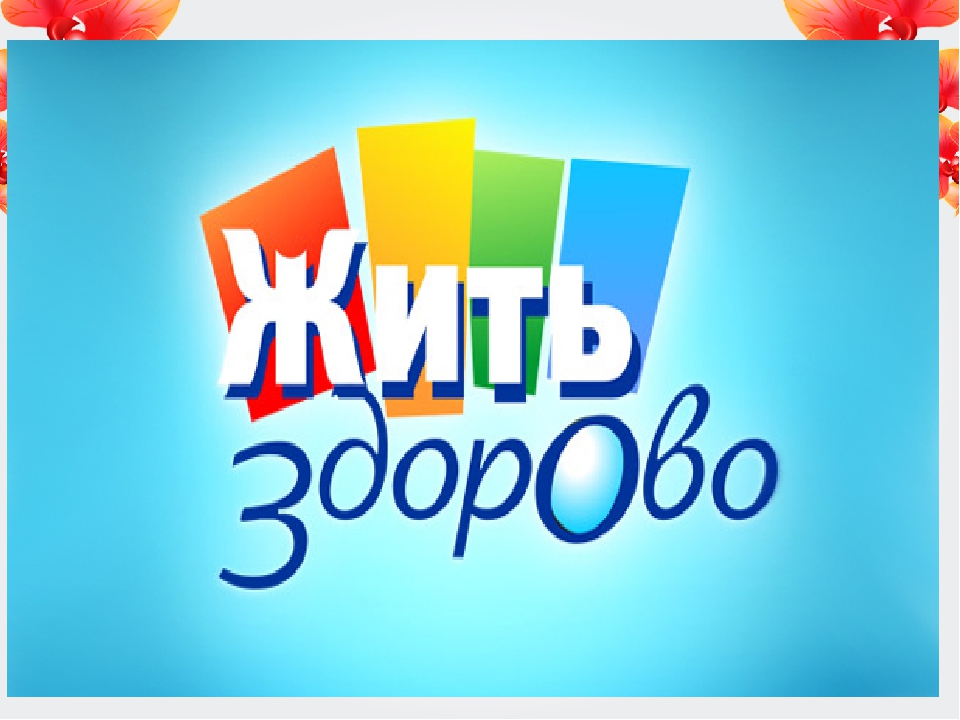 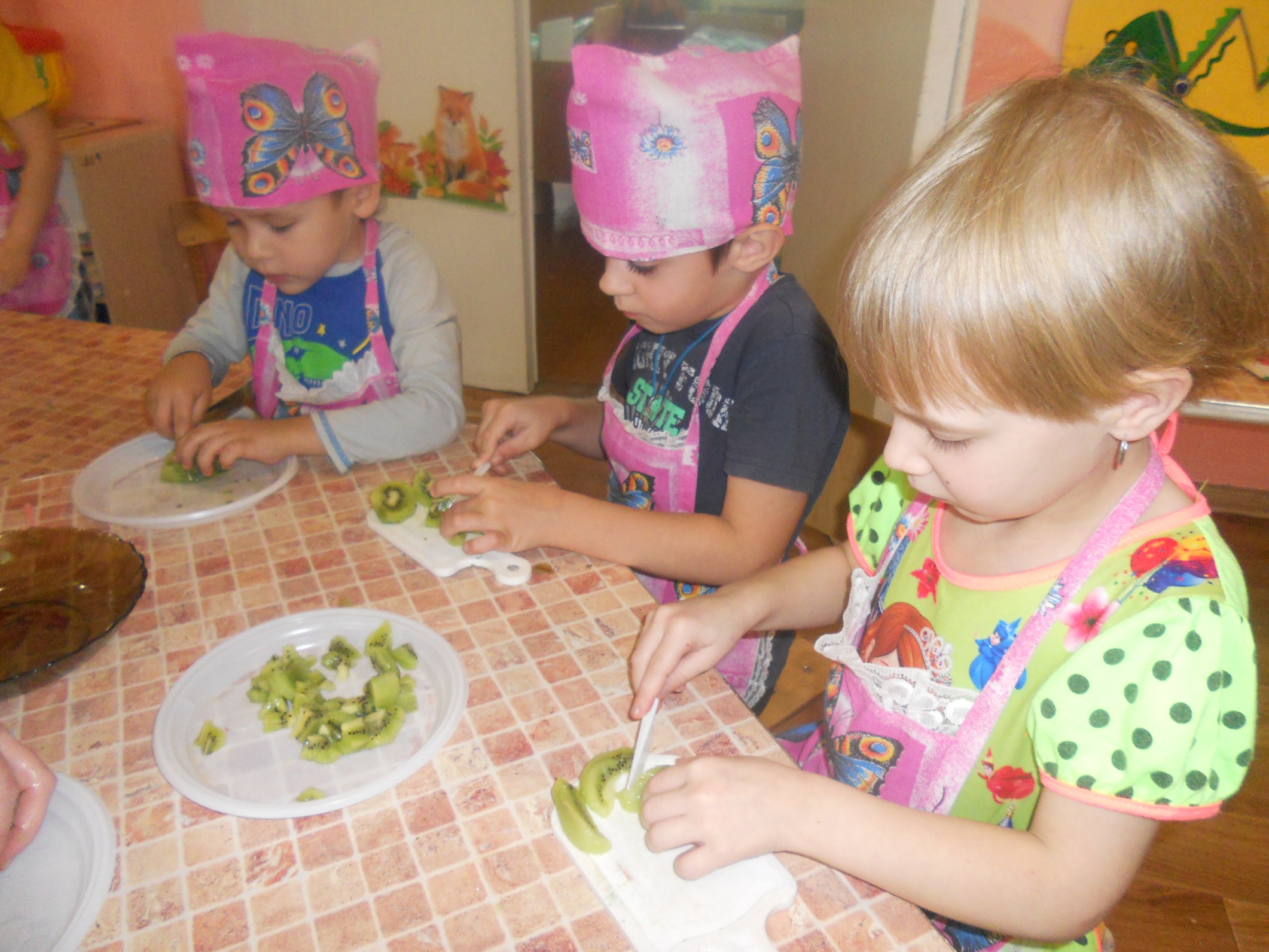 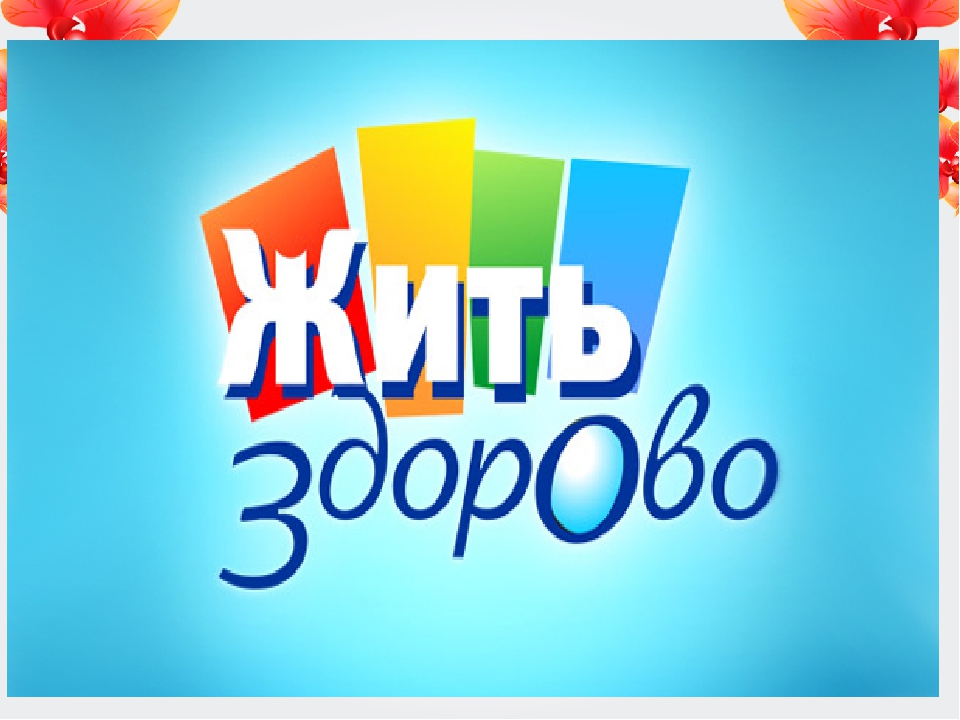 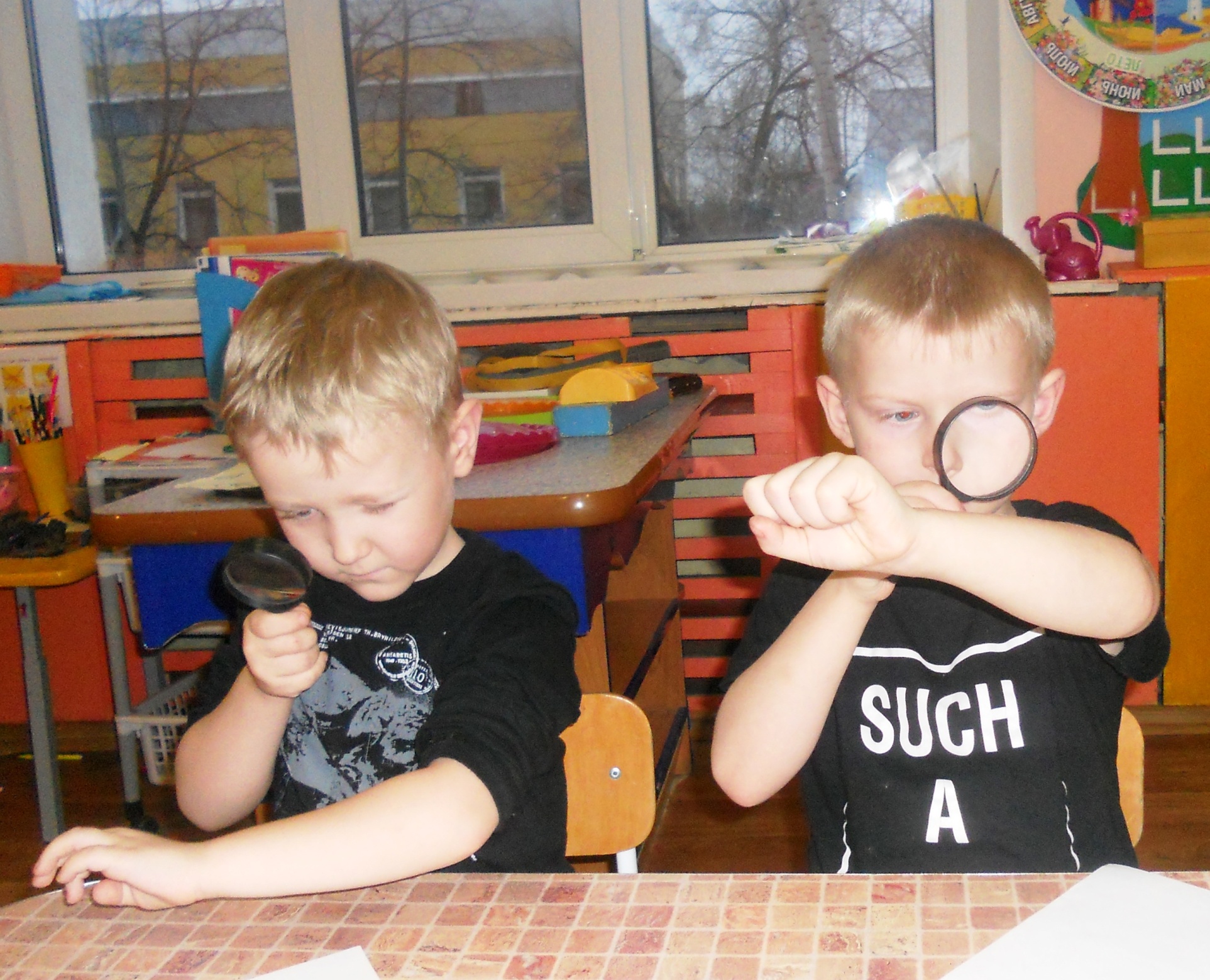 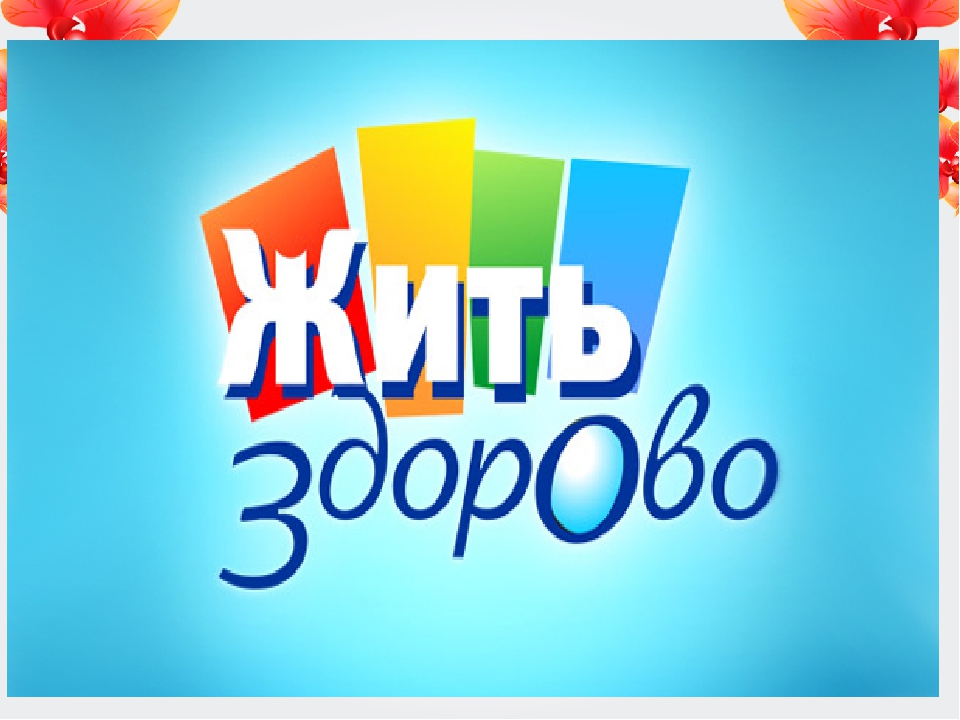 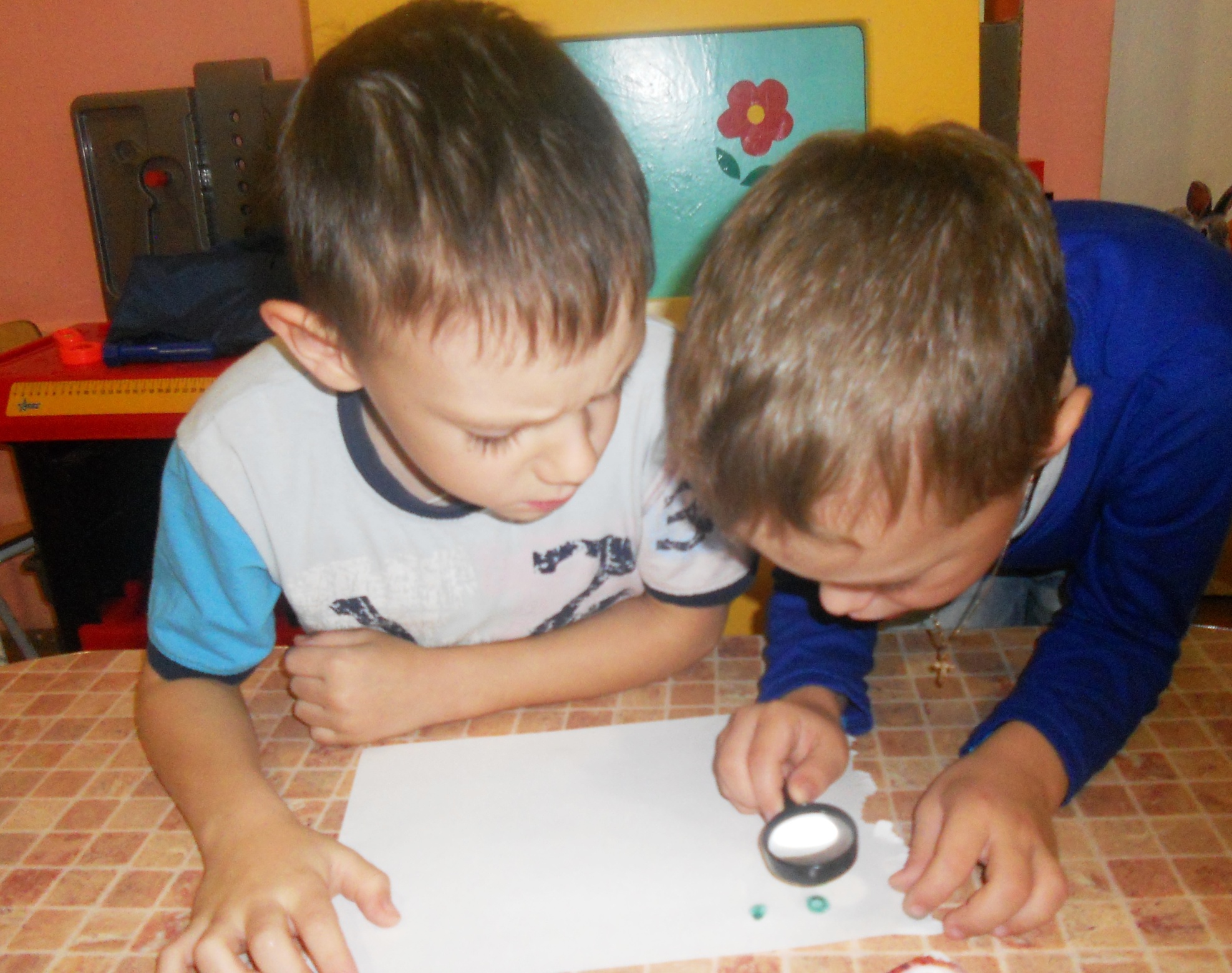 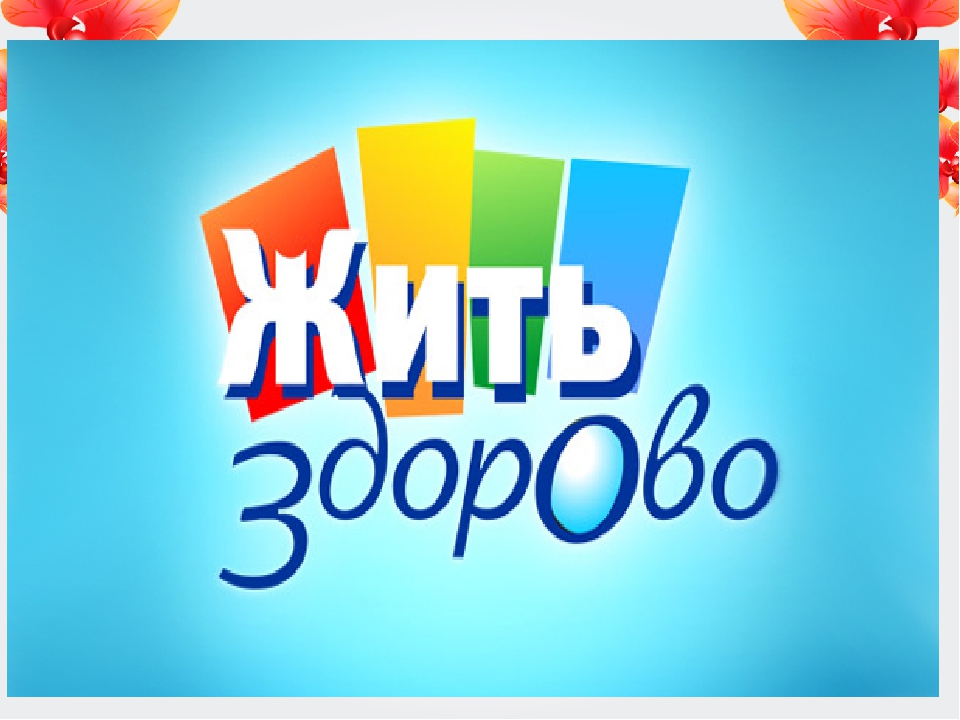 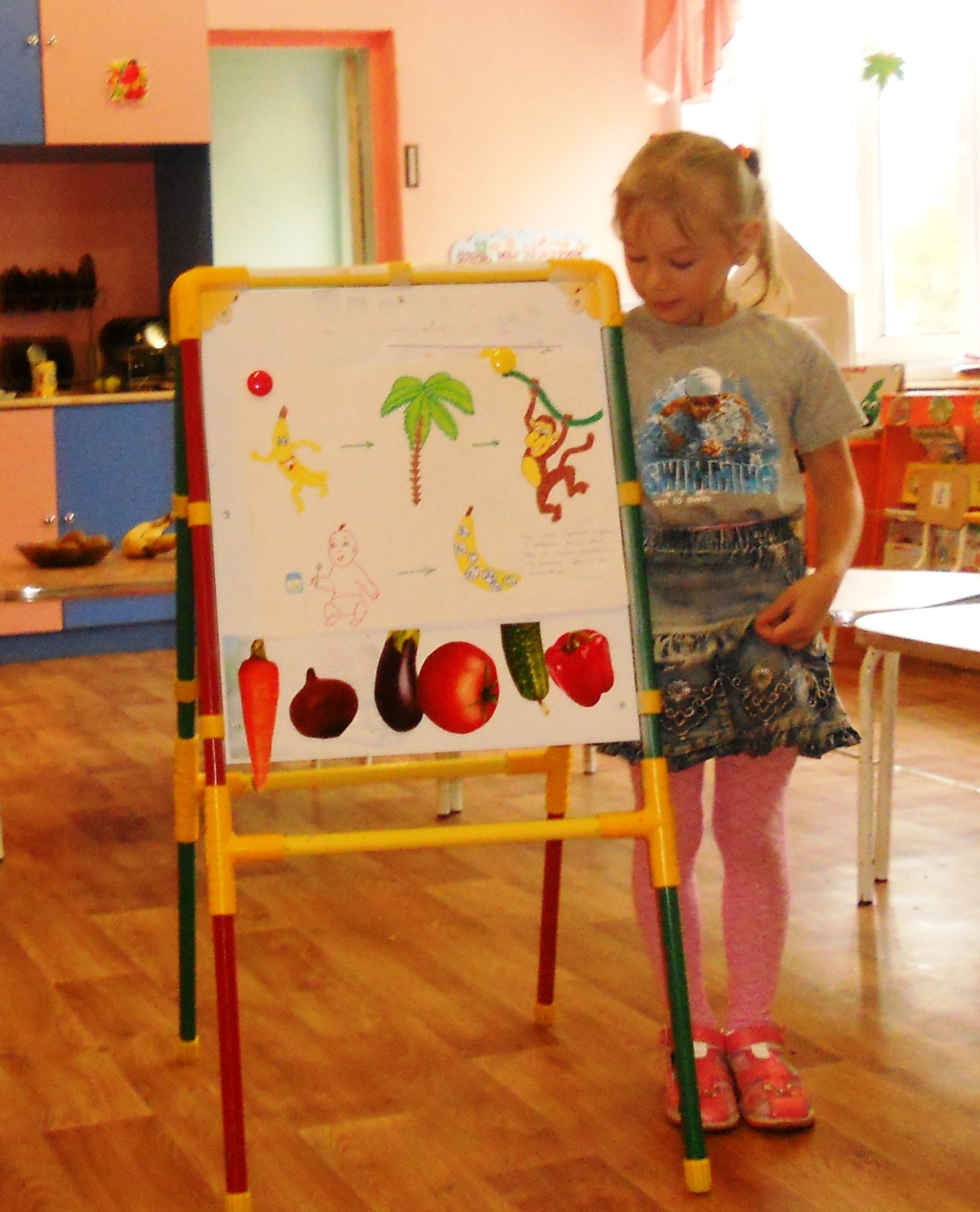 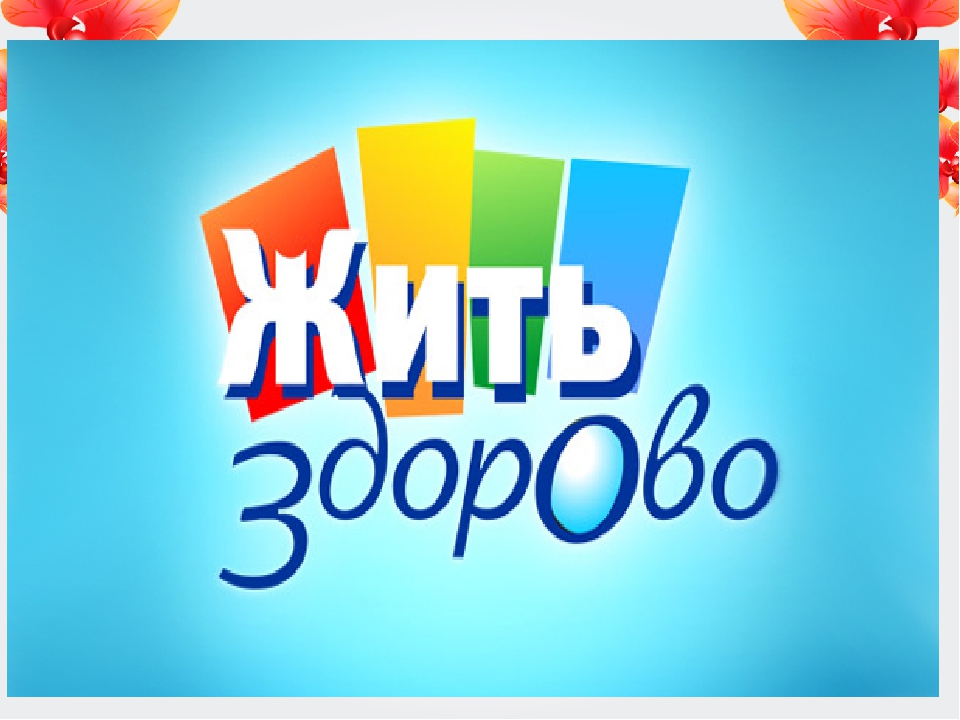 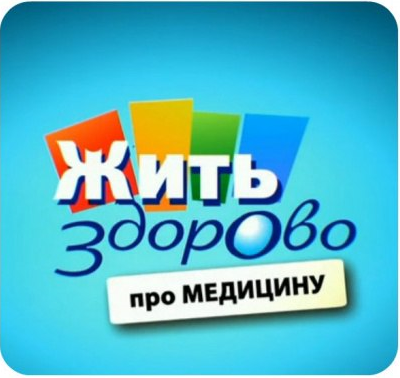 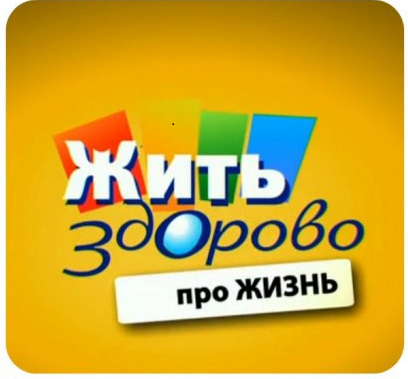 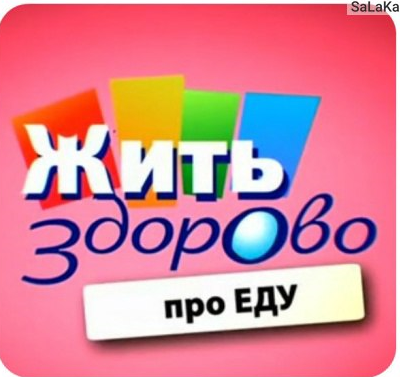 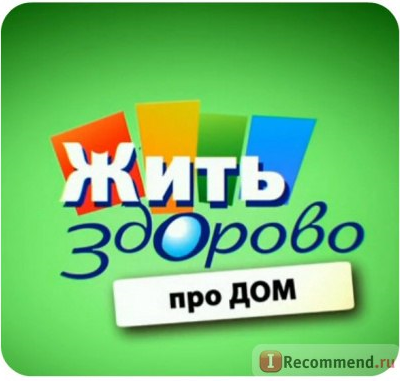 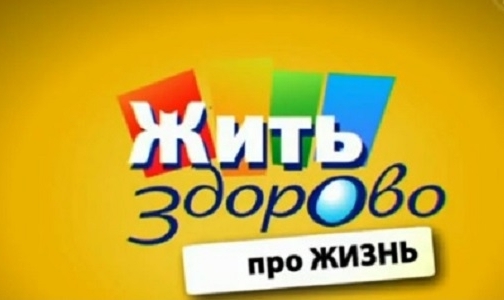 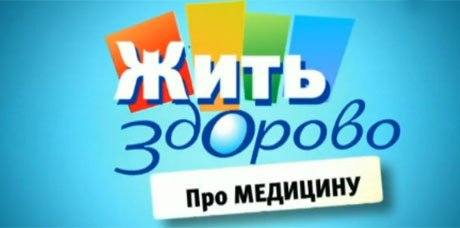 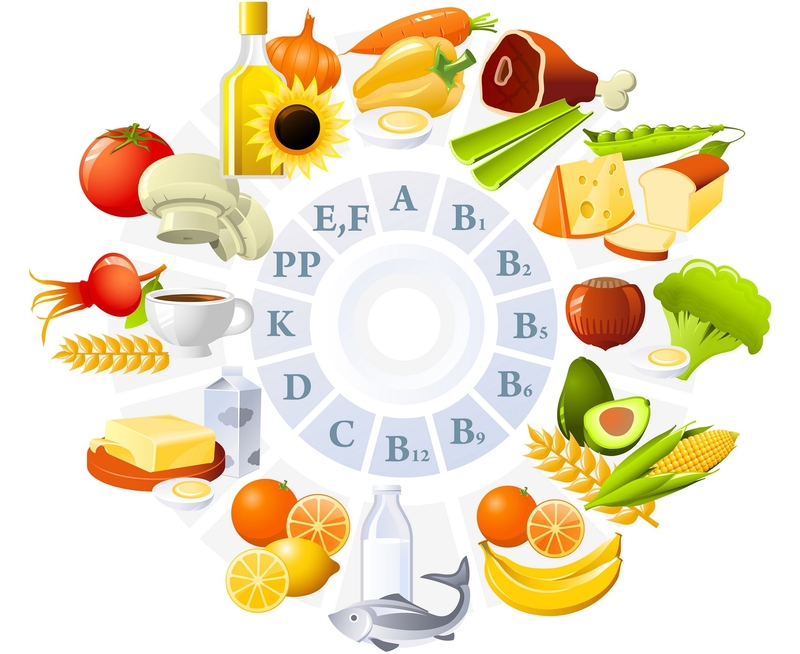 Витамин А
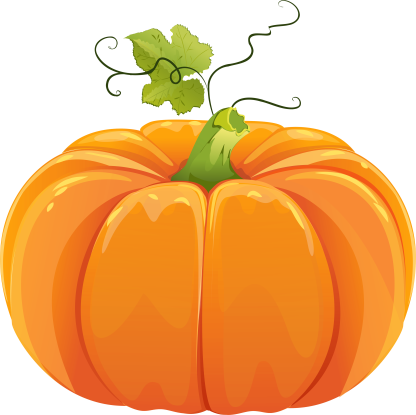 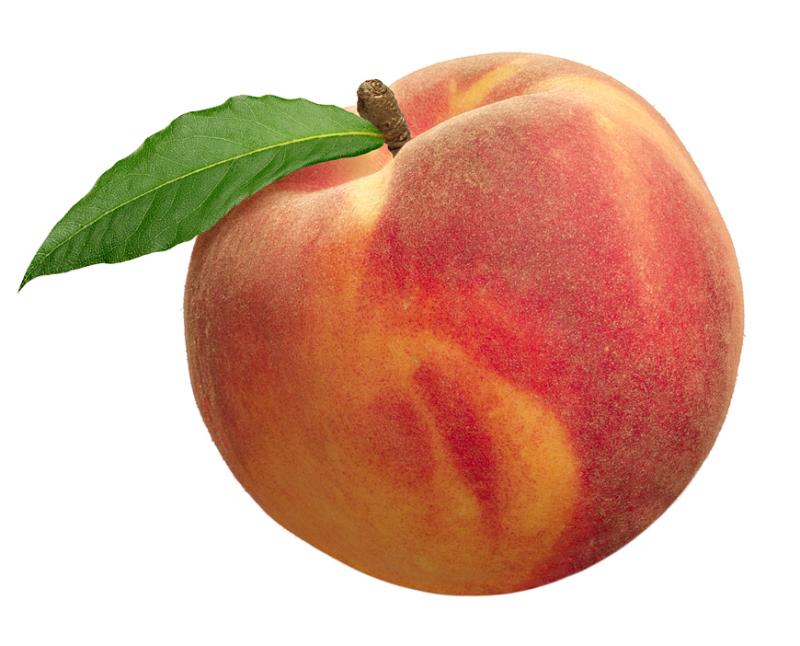 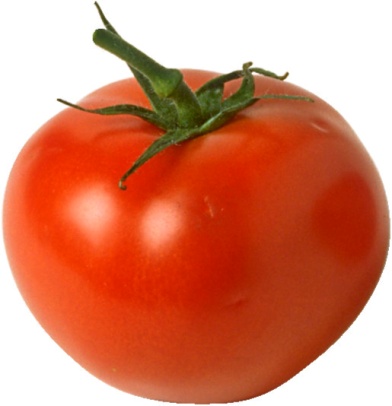 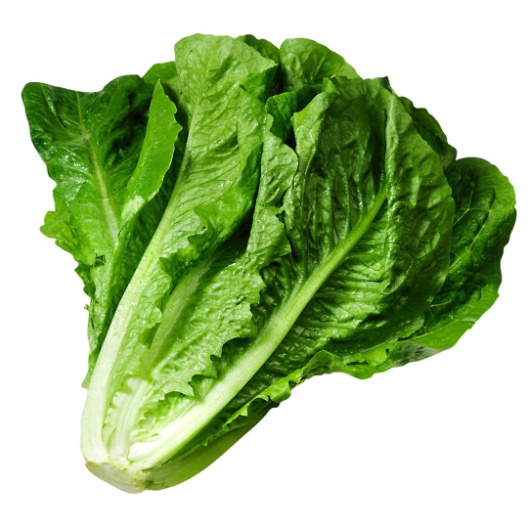 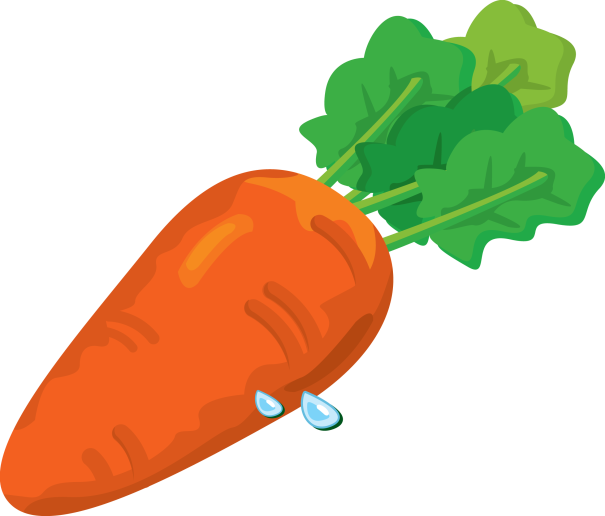 Витамин В
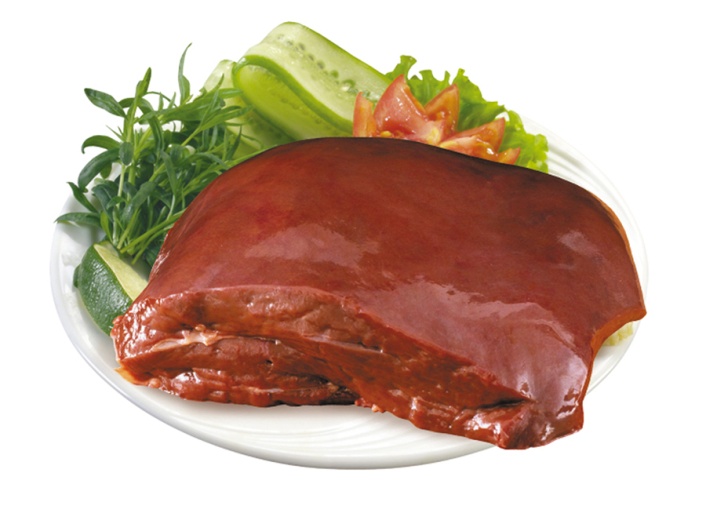 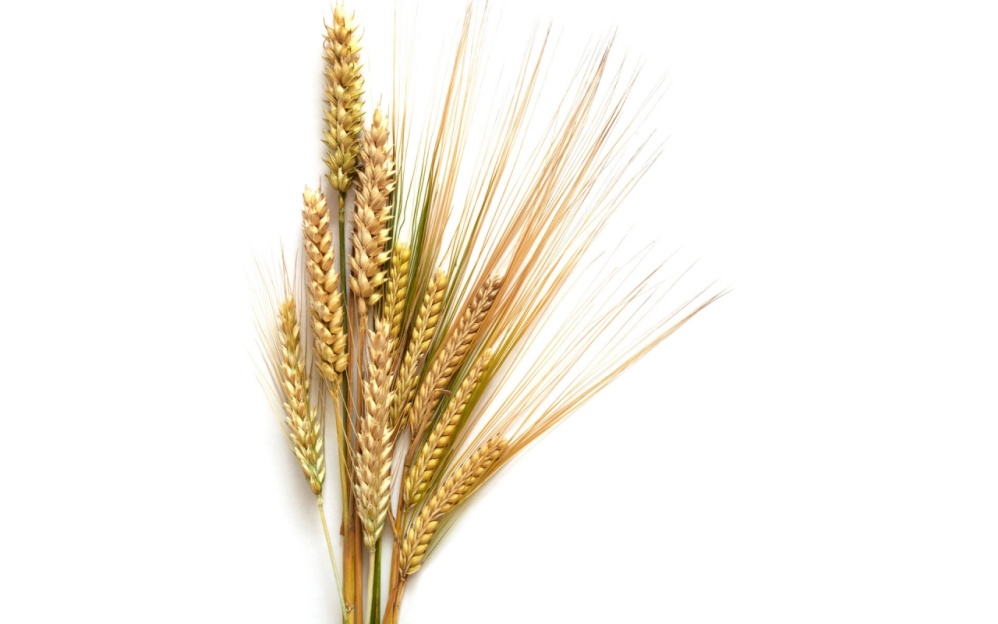 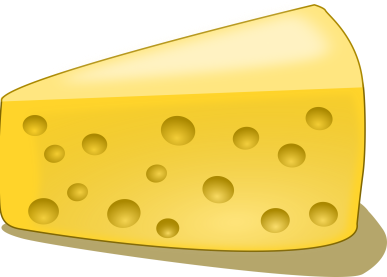 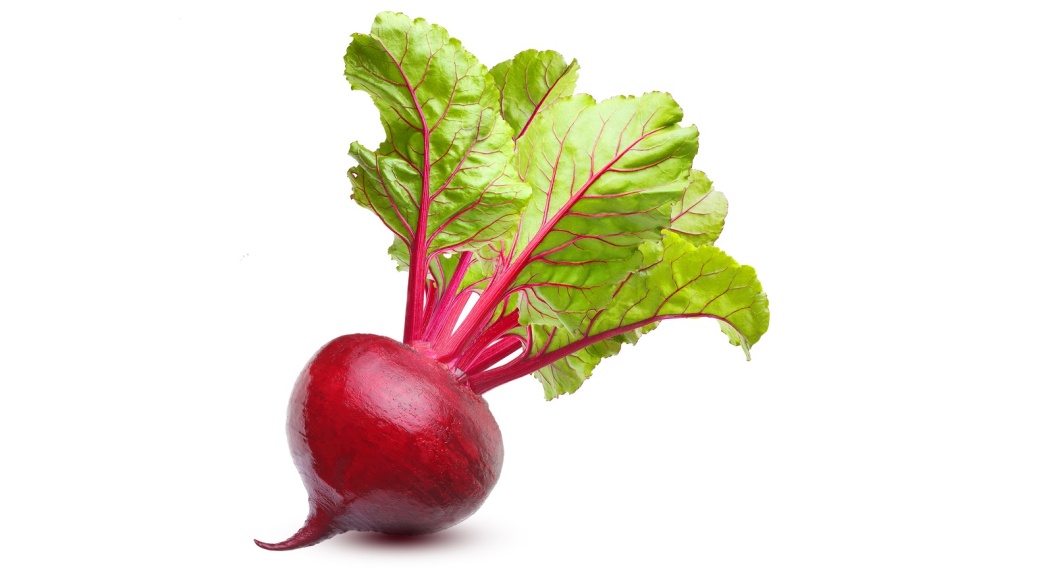 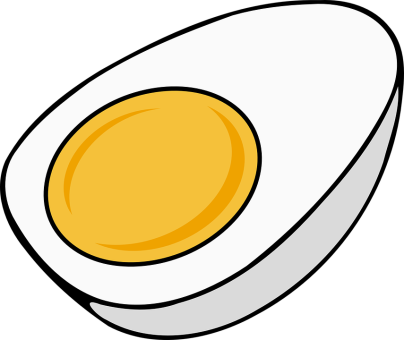 Витамин С
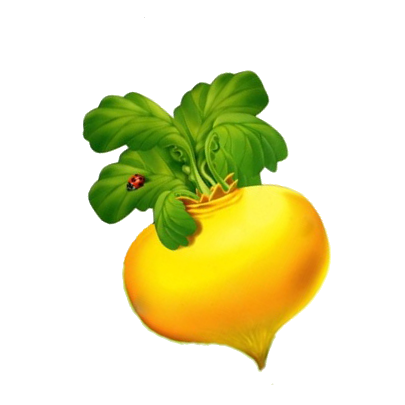 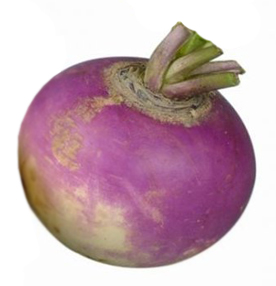 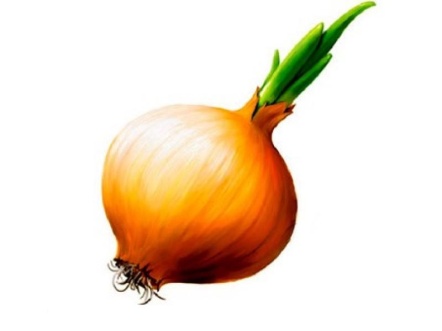 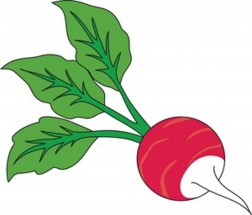 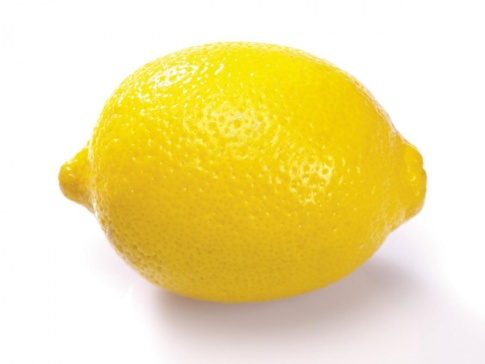 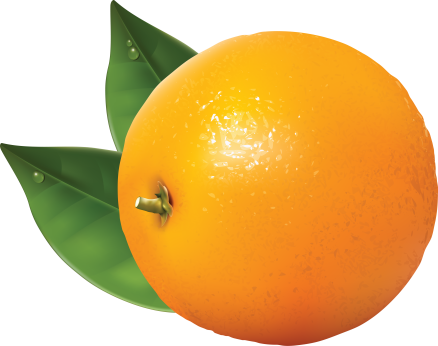 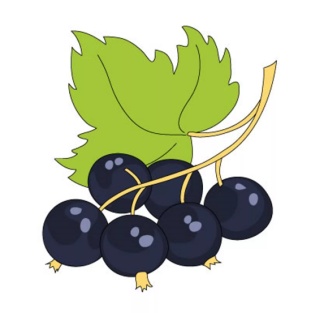 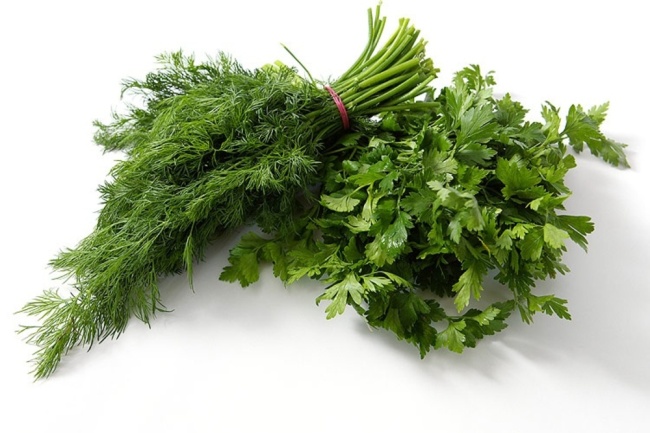 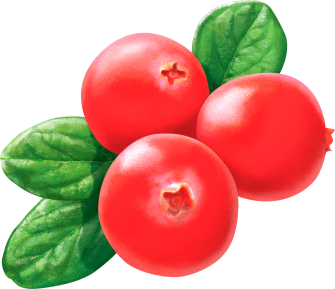 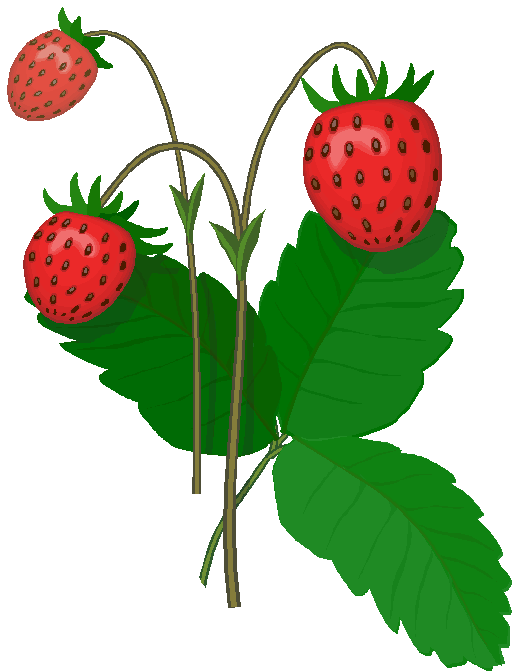 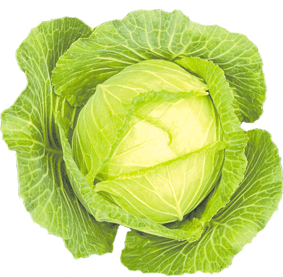 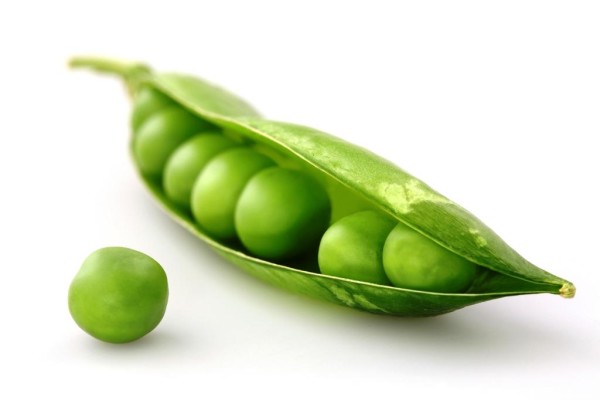 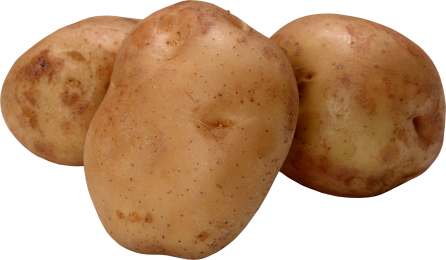 Витамин D
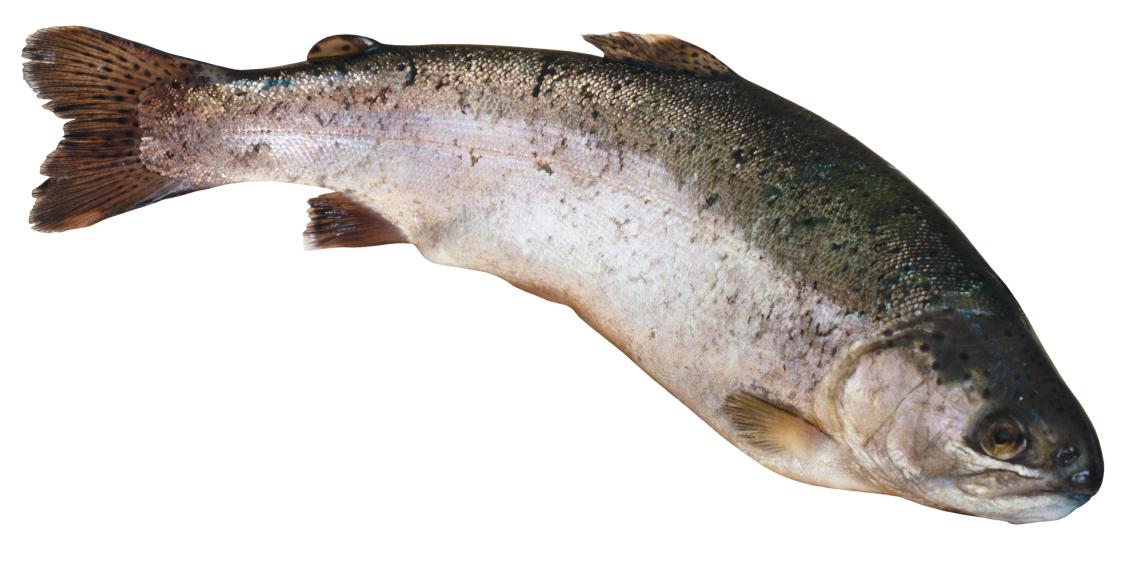 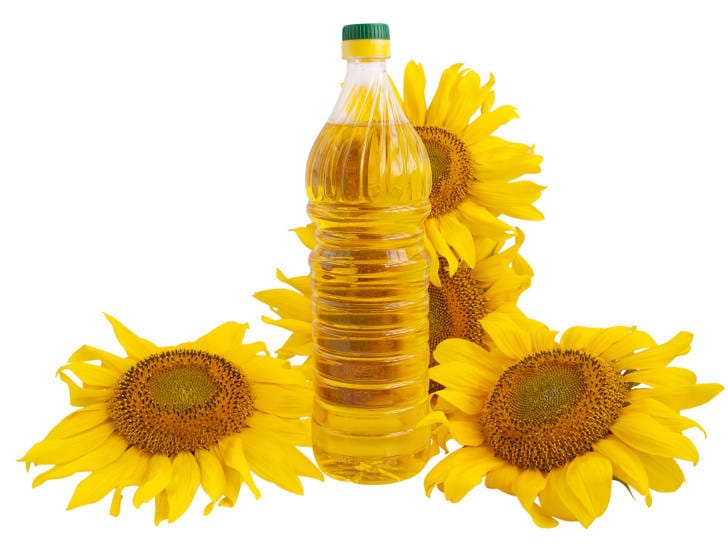 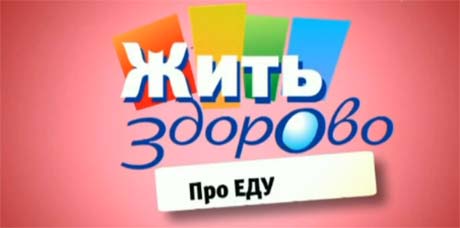 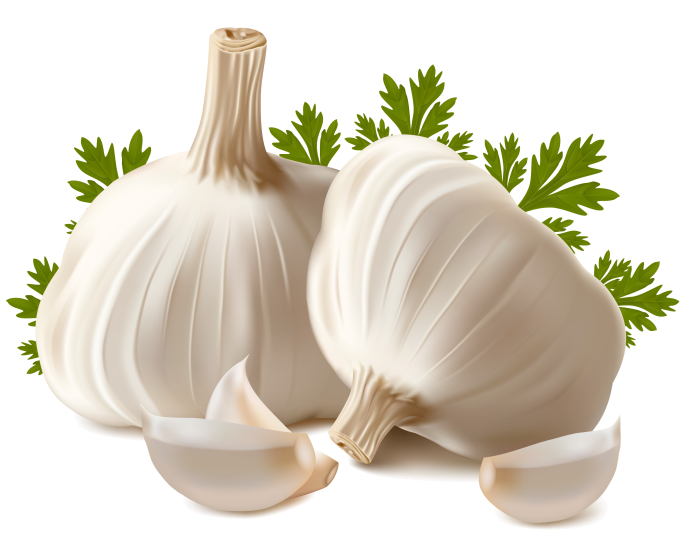 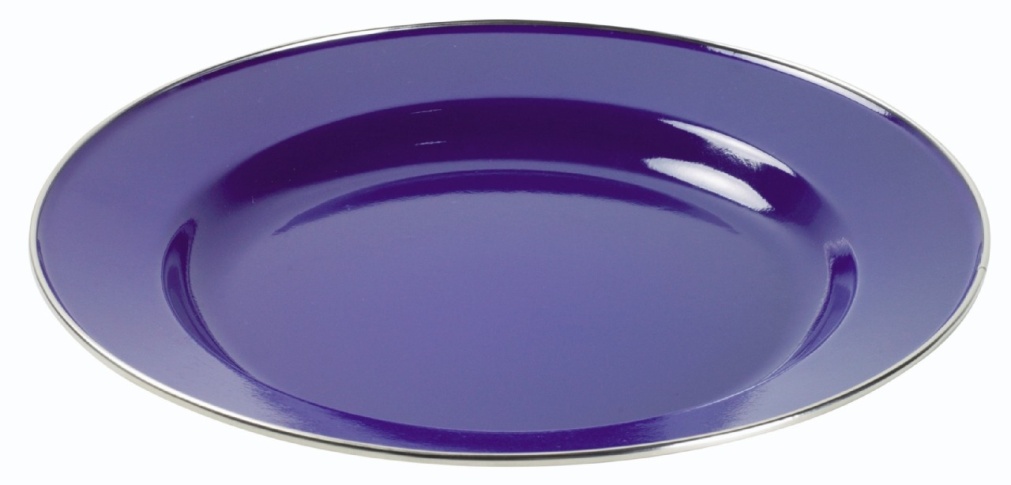 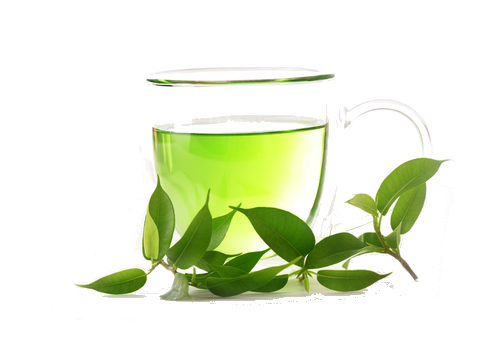 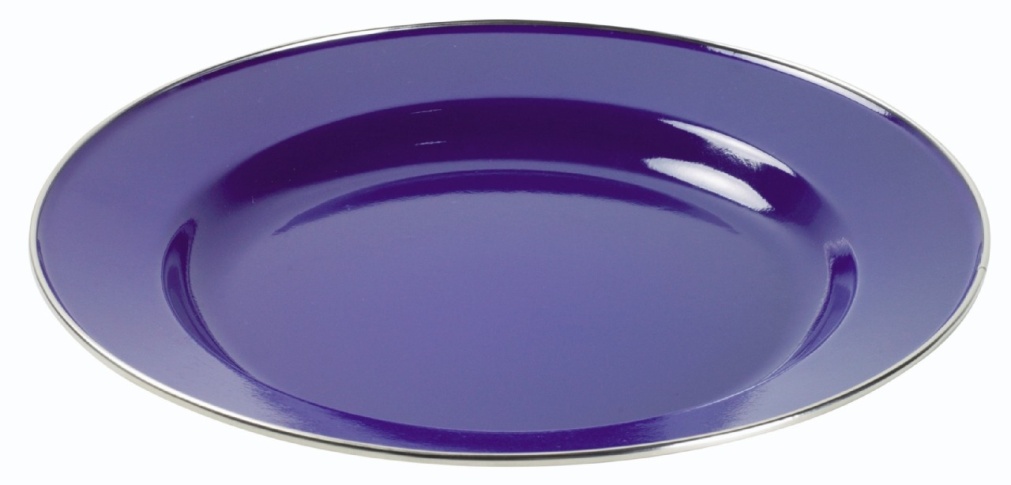 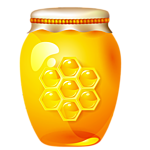 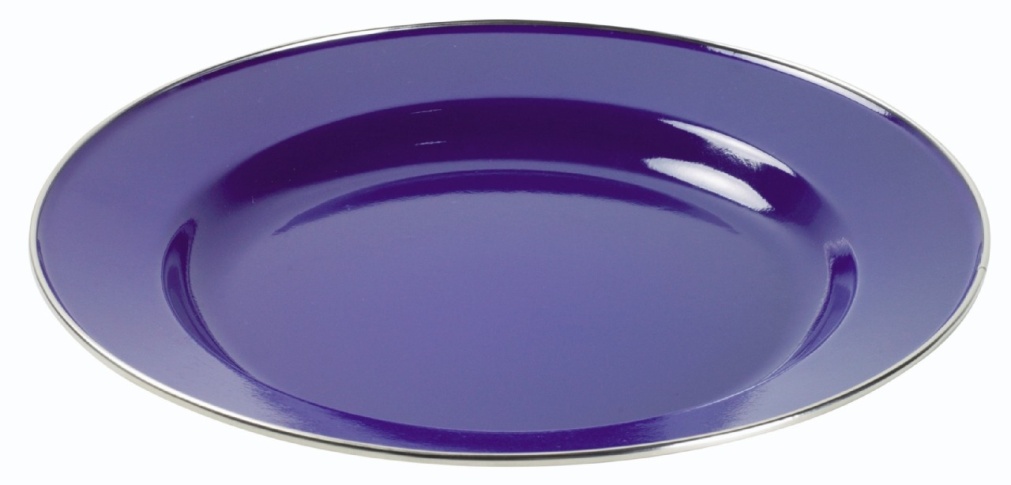 Вставить видио про защитные клетки
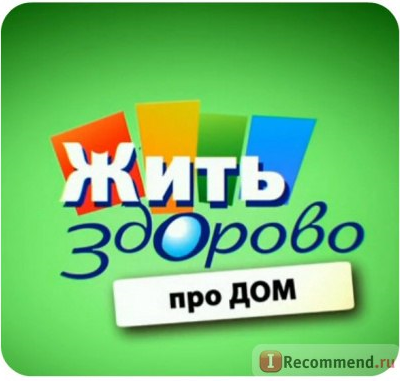 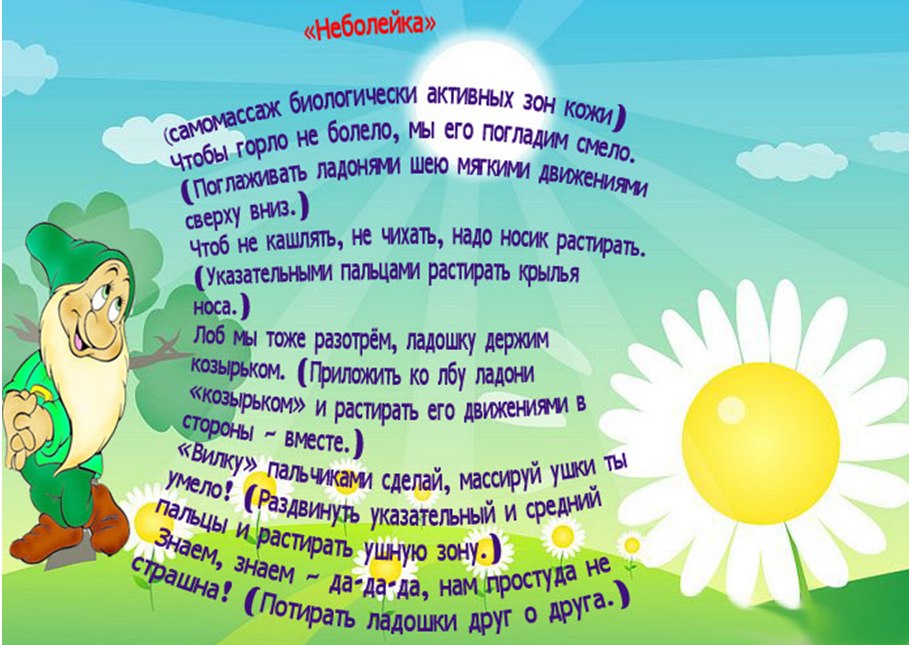 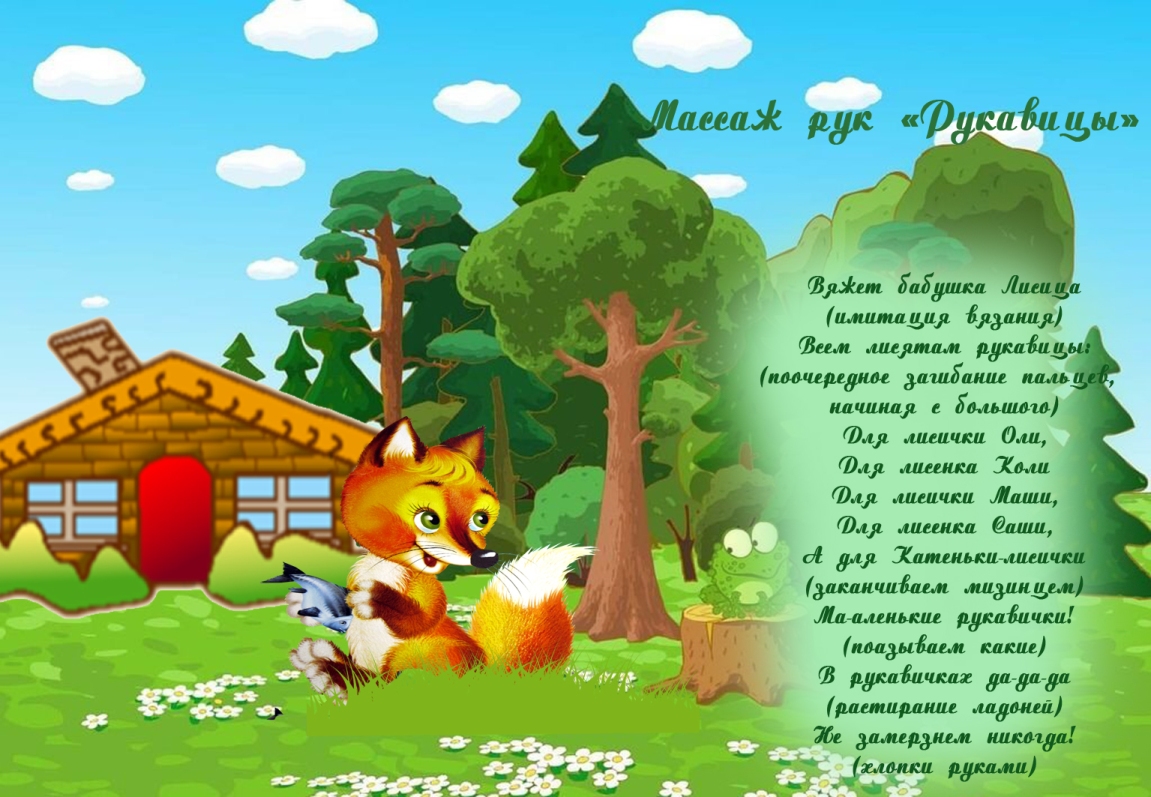 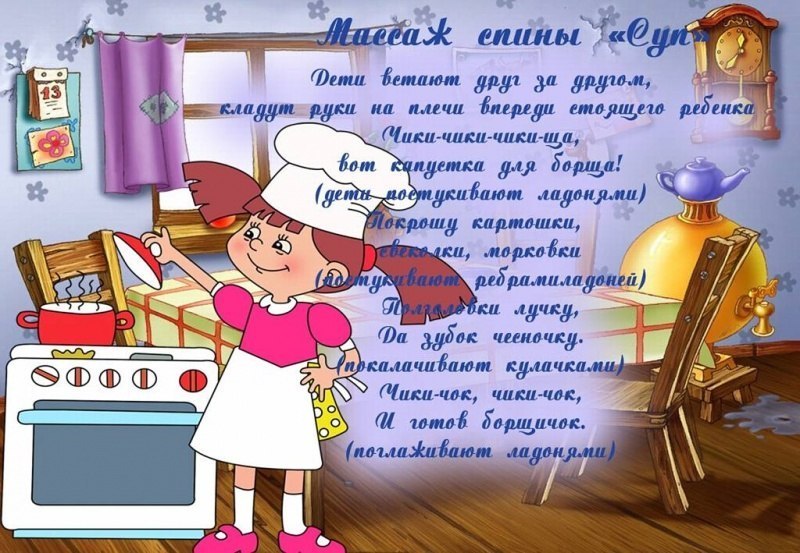 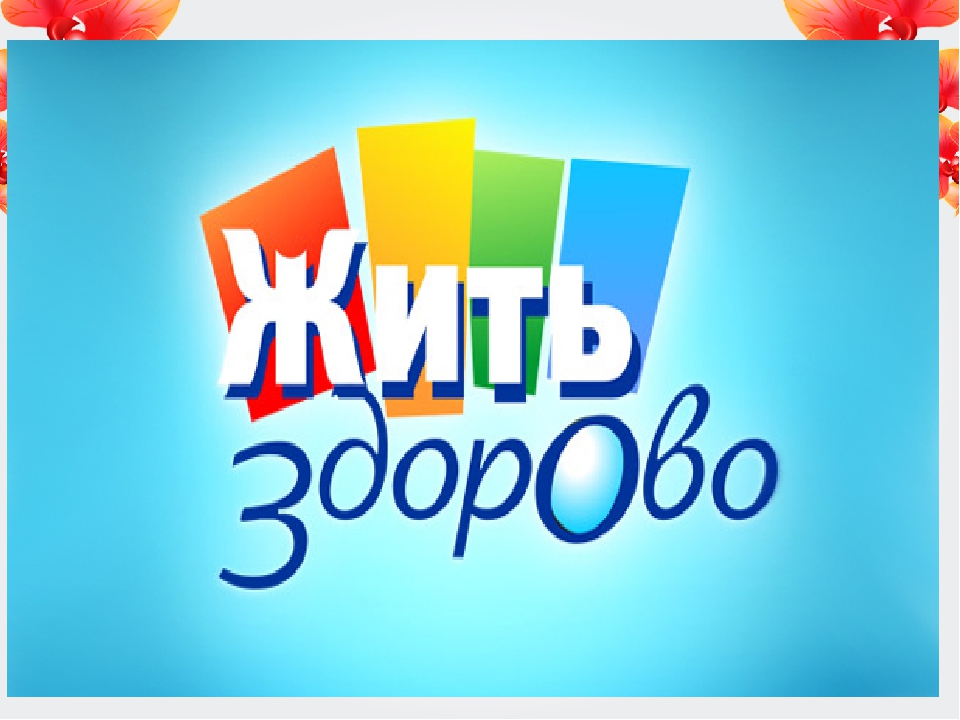